GoScenic
Emily Kampa, Evie Rosenberg, Allie Warren, Phoebe Wooldridge
[Speaker Notes: Everyone! (introduce ourselves)]
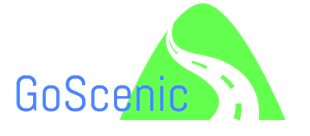 [Speaker Notes: Evie]
START
END
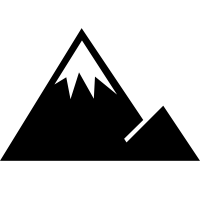 START
END
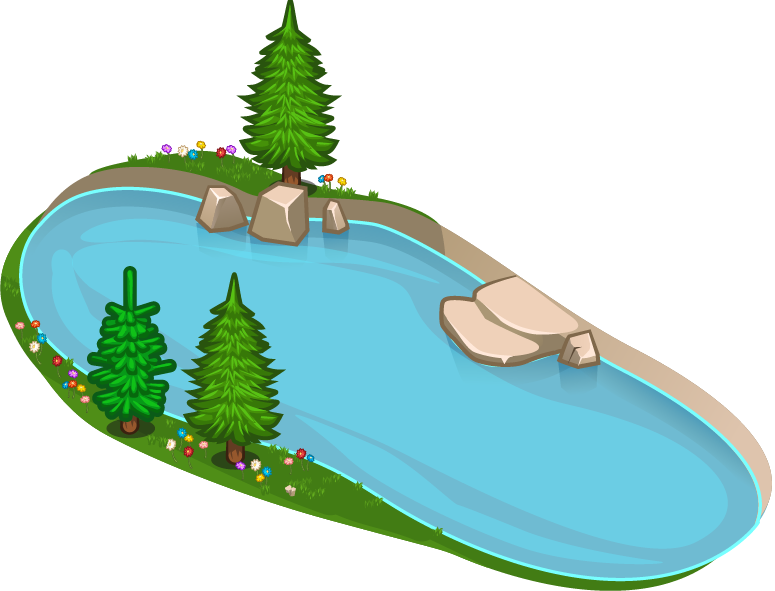 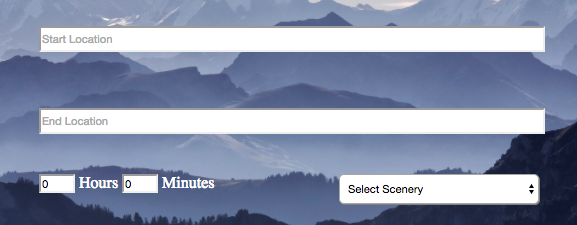 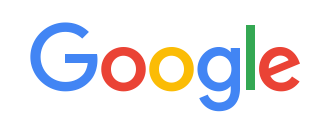 1 hour, 17 minutes
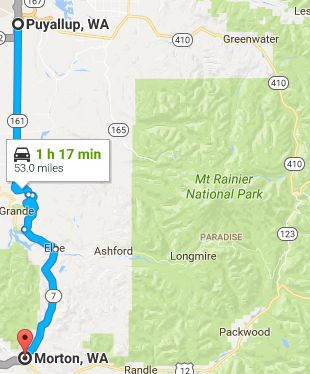 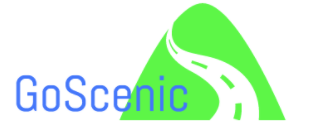 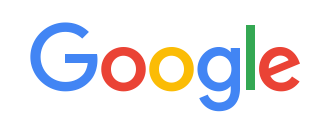 4 hours, 22 minutes
9 scenic points
1 hour, 17 minutes
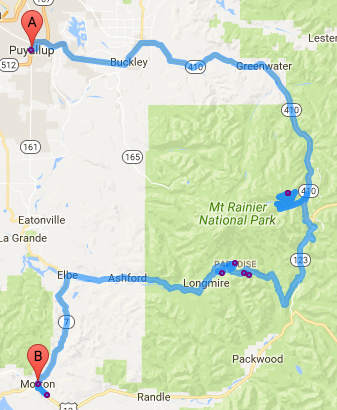 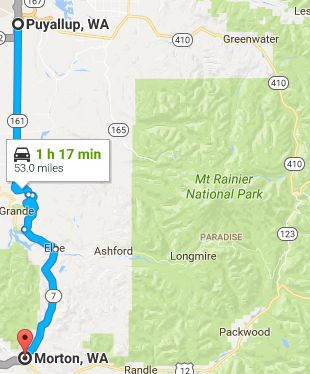 [Speaker Notes: Evie]
No more Autobahn! Scenic Route Generation Using Googles Street View
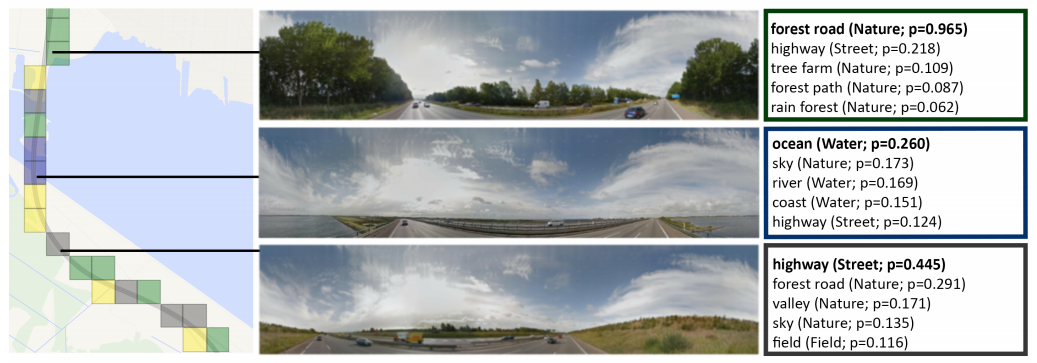 [Speaker Notes: Evie and Allie]
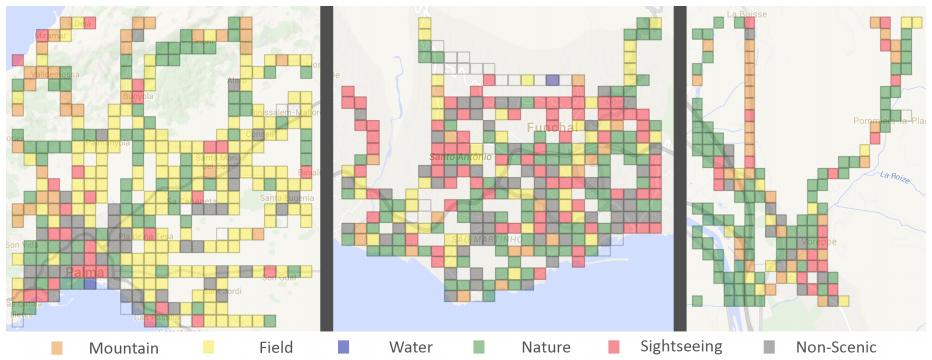 [Speaker Notes: Evie and Allie]
The Shortest Path to Happiness: Recommending Beautiful, Quiet, and Happy Routes in the City
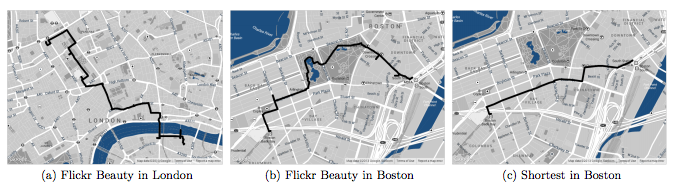 [Speaker Notes: Evie]
GoScenic “Roadmap”
Classify the scenic area.
2.  Build the best route between our scenic points.
3.  Output route to user.
4.  Explore!
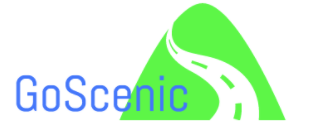 GoScenic “Roadmap”
Classify the scenic area.
2.  Build the best route between our scenic points.
3.  Output route to user.
4.  Explore!
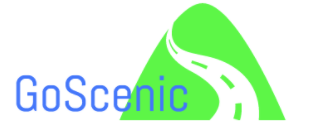 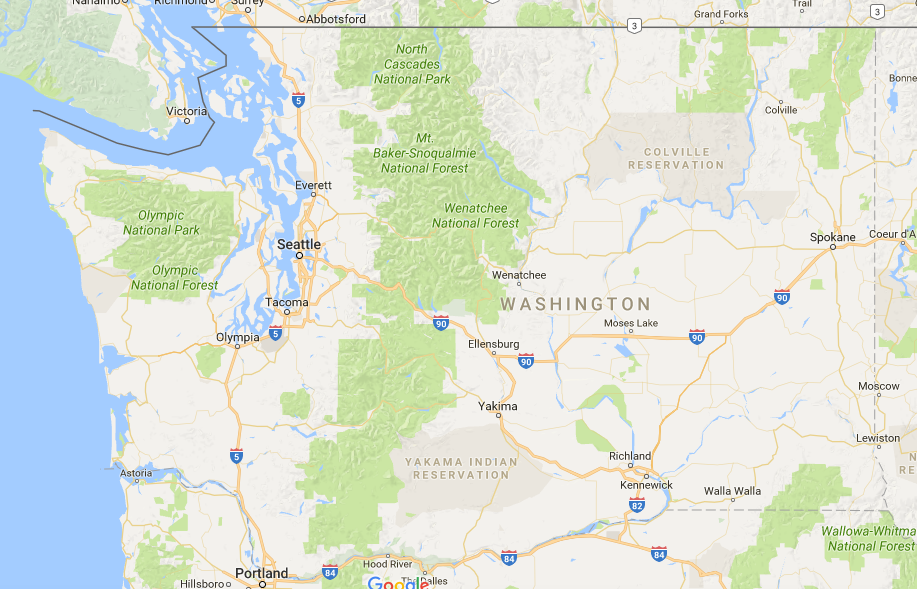 [Speaker Notes: Emily]
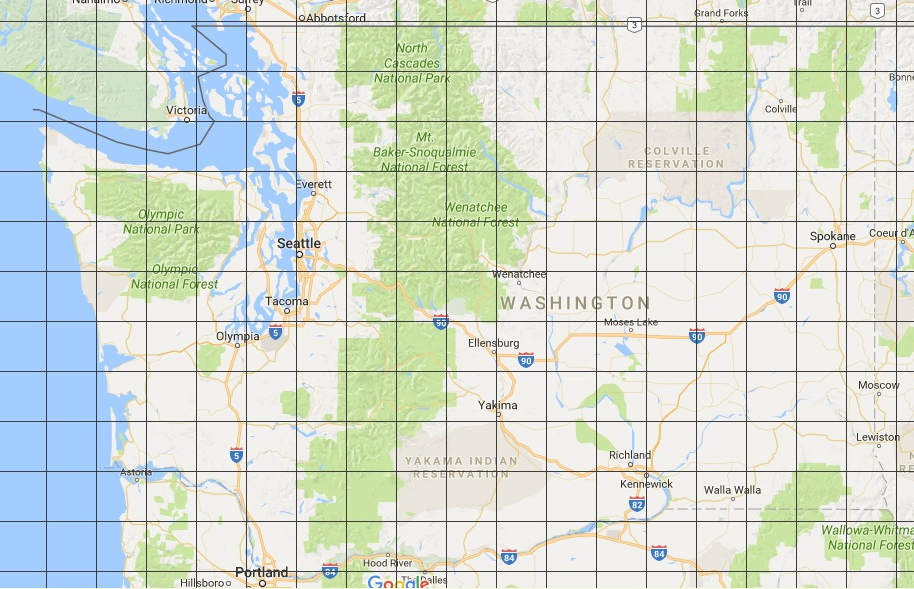 (Not to scale)
[Speaker Notes: Emily

It might be funny if we had a text come up after Emily introduced the fact that we did a grid of km square boxes that said “Not to Scale” or something like that (<-- yes, love it)]
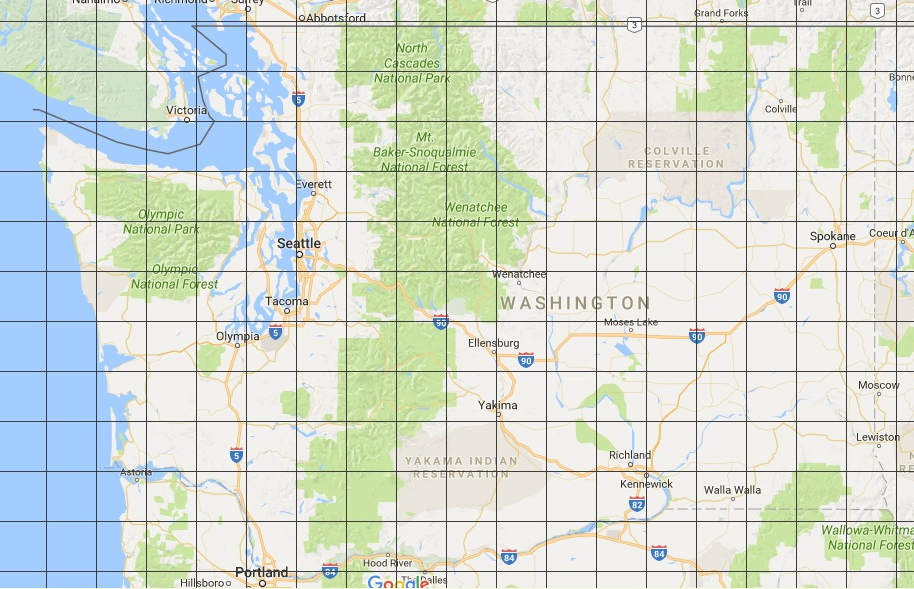 [Speaker Notes: Emily

It might be funny if we had a text come up after Emily introduced the fact that we did a grid of km square boxes that said “Not to Scale” or something like that (<-- yes, love it)]
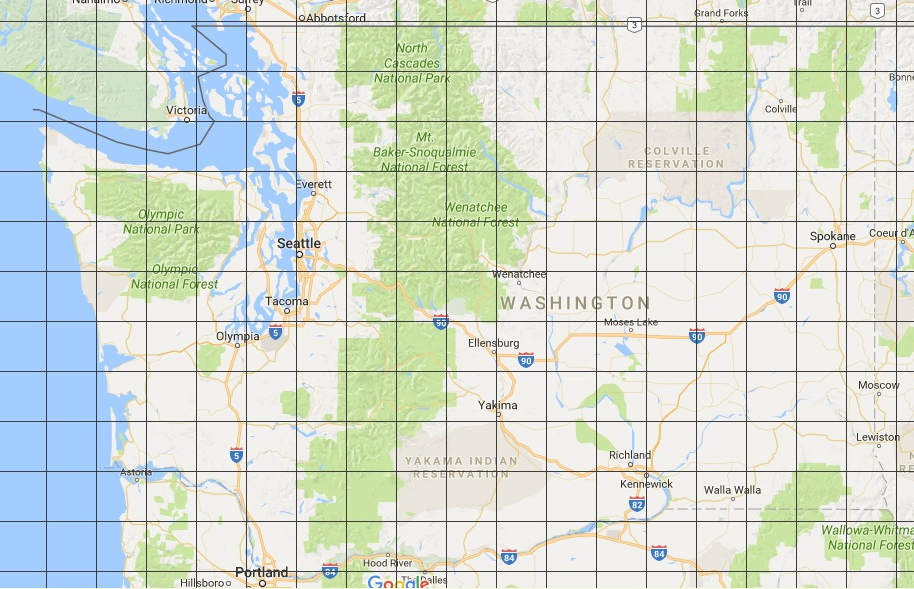 [Speaker Notes: Emily

It might be funny if we had a text come up after Emily introduced the fact that we did a grid of km square boxes that said “Not to Scale” or something like that (<-- yes, love it)]
Latitude: 48.408584, Longitude: -122.645638
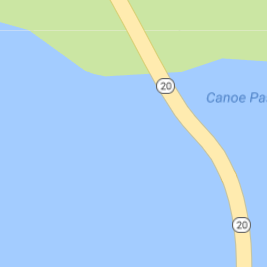 [Speaker Notes: Emily]
Latitude: 48.408584, Longitude: -122.645638
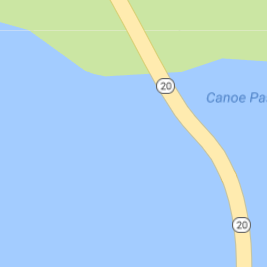 [Speaker Notes: Emily]
Latitude: 48.408641, Longitude: -122.645220
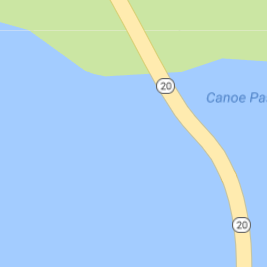 [Speaker Notes: Emily

Yoooo these look great]
Latitude: 48.408641, Longitude: -122.645220
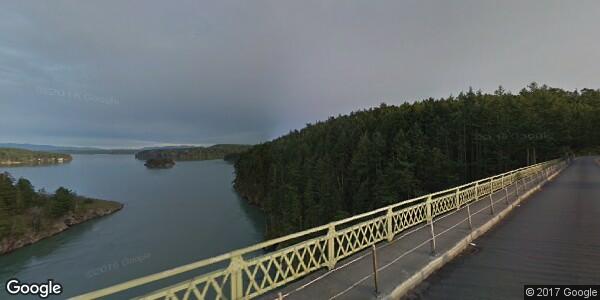 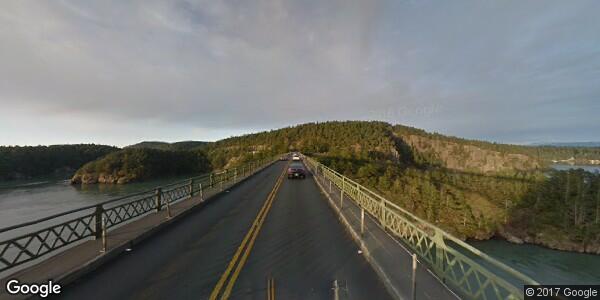 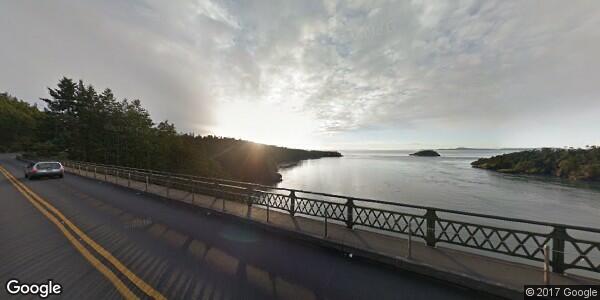 [Speaker Notes: Emily]
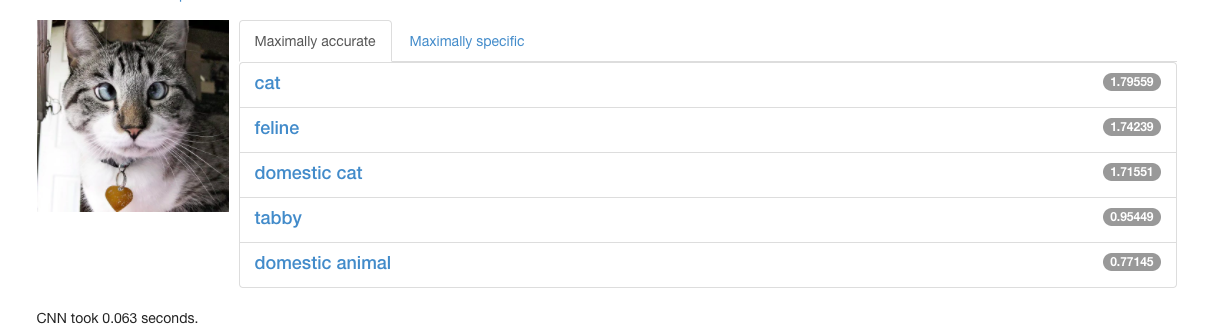 [Speaker Notes: Allie/Evie

Were we going to change this to a scenery image? jw]
Convolutional Neural Network
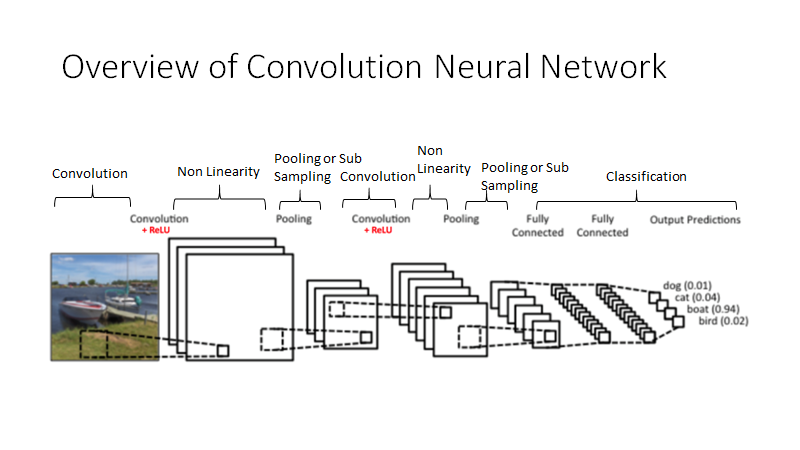 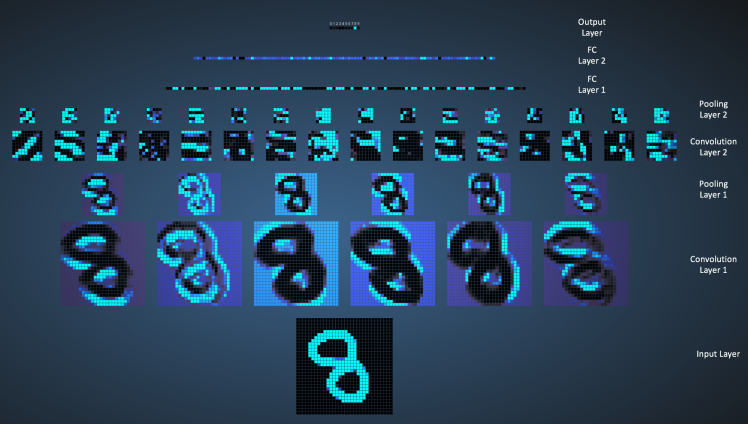 [Speaker Notes: Allie/Evie]
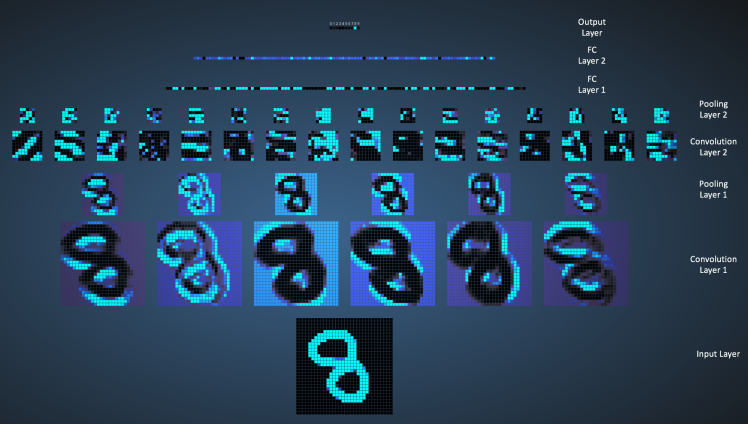 [Speaker Notes: Allie/Evie]
Convert to Matrix of Pixel Values
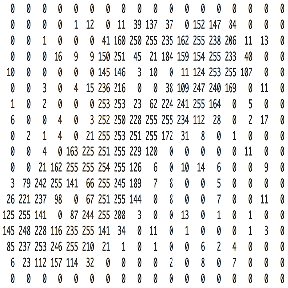 Convert to Matrix of Pixel Values
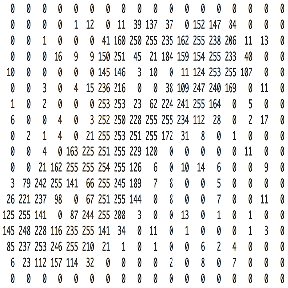 255  238  206
154  255  233
124  253  255
Convolution
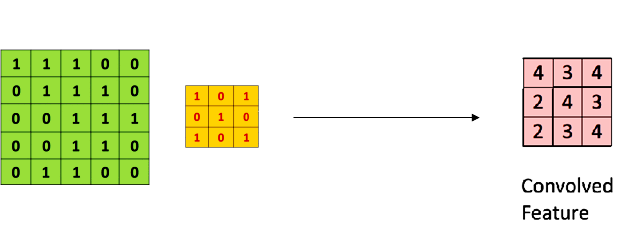 Filter or Feature Detector Matrix
Original Image
Convolution
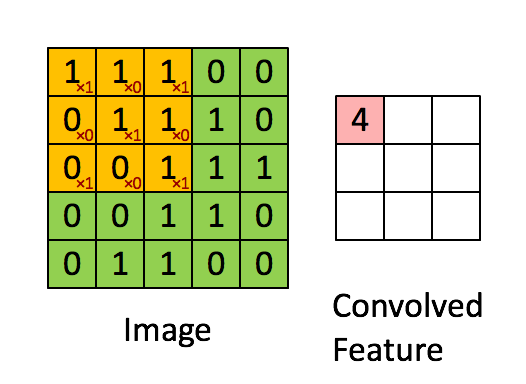 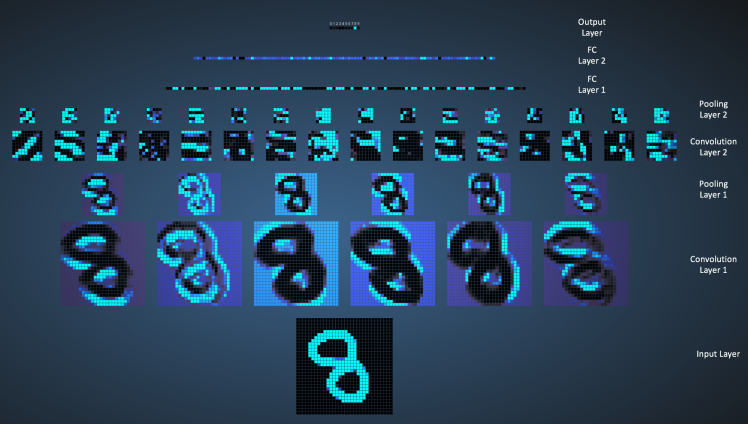 [Speaker Notes: Allie/Evie]
Pooling
Max(255, 238, 154, 22) = 255
255  238  206  11
154  255  233  48
124  253  255  107
247  240  169  8
Max pooling with 2x2 filters and a stride of 2
255       233

253       255
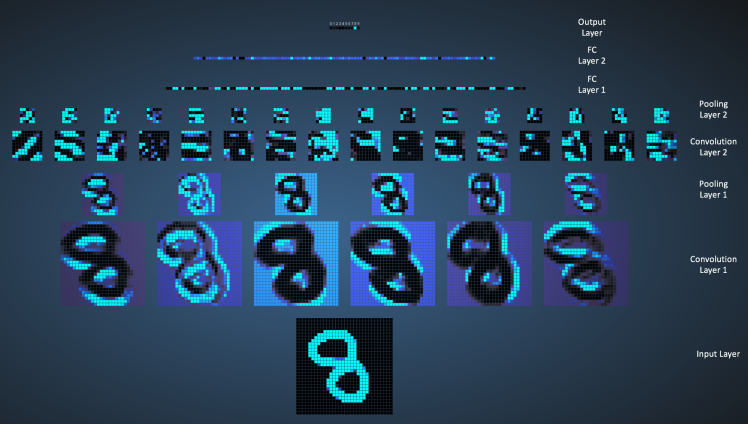 [Speaker Notes: Allie/Evie]
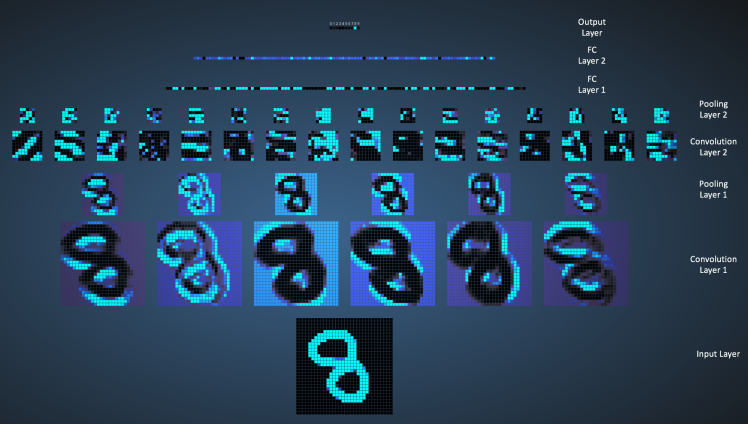 [Speaker Notes: Allie/Evie]
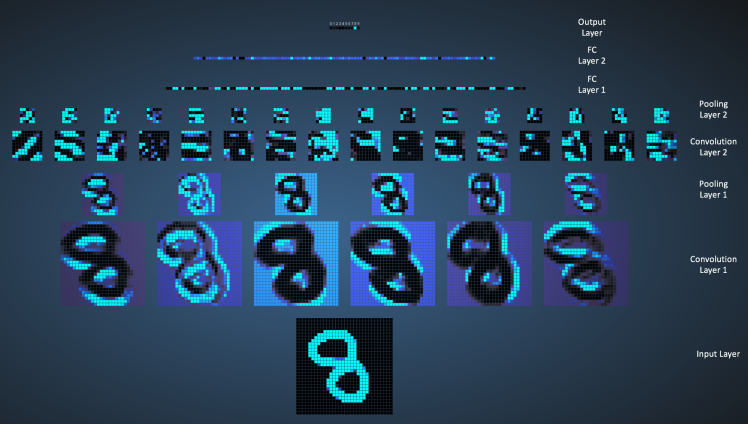 [Speaker Notes: Allie/Evie]
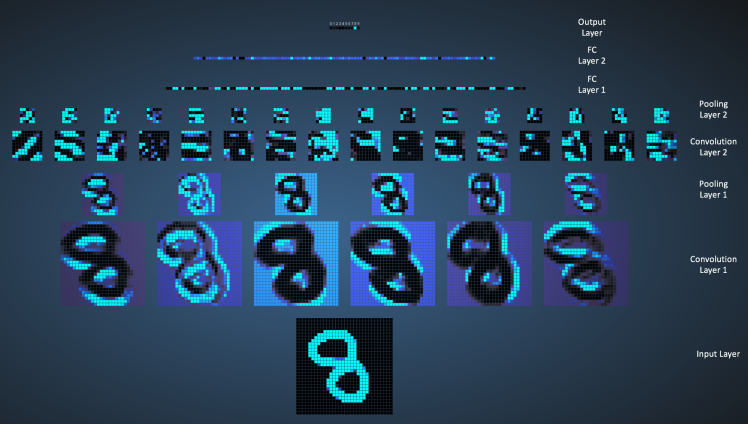 [Speaker Notes: Allie/Evie]
Latitude: 48.408641, Longitude: -122.645220
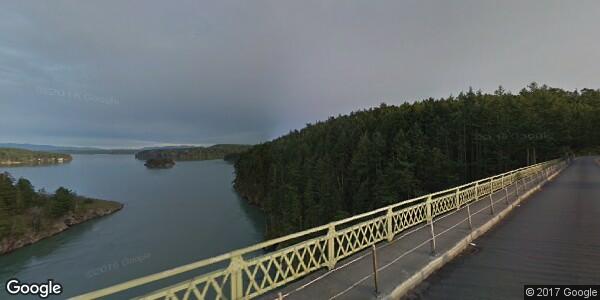 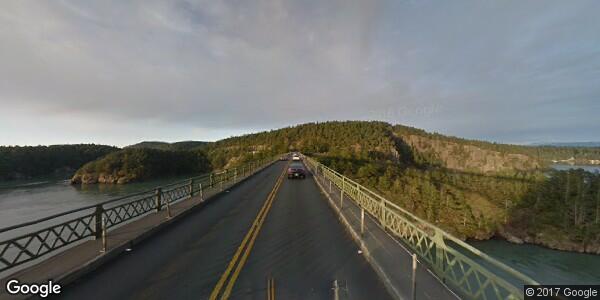 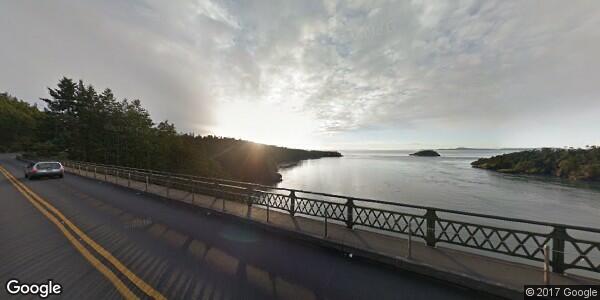 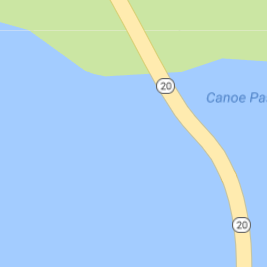 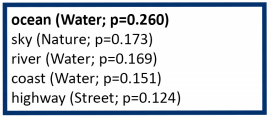 [Speaker Notes: Emily]
GoScenic “Roadmap”
Classify the scenic area.
2.  Build the best route between our scenic points.
3.  Output route to user.
4.  Explore!
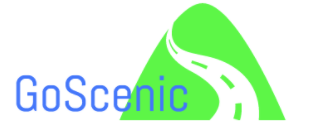 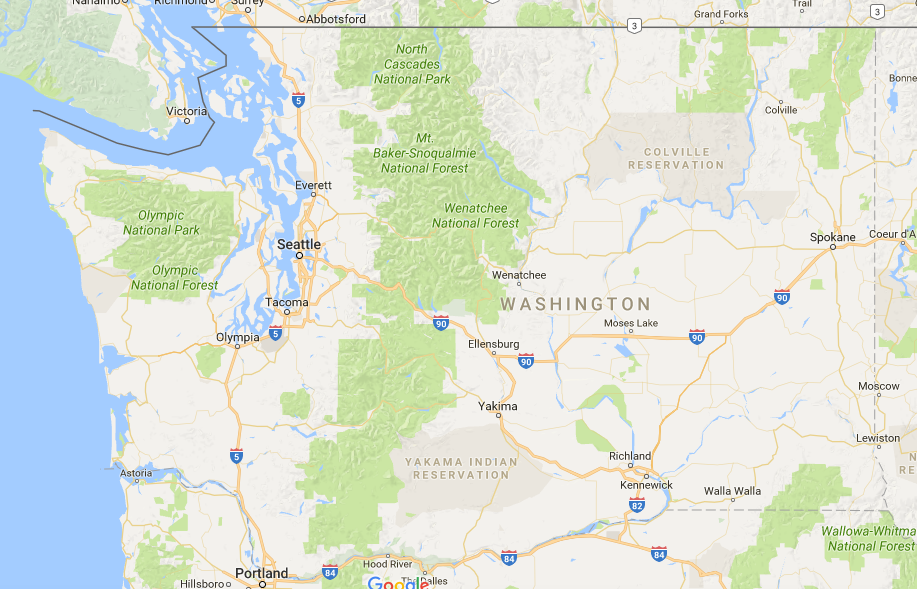 Start
End
[Speaker Notes: Phoebe]
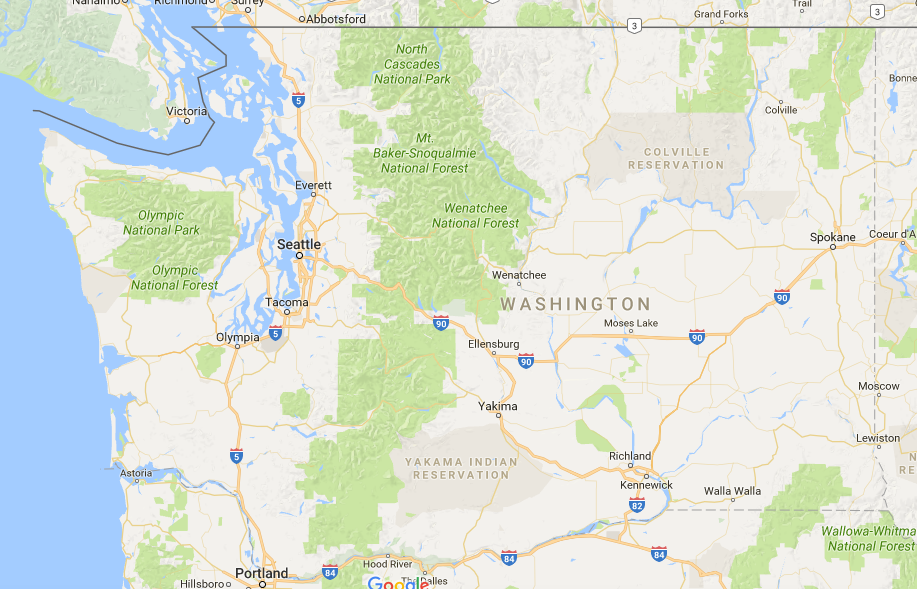 Start
End
[Speaker Notes: Phoebe]
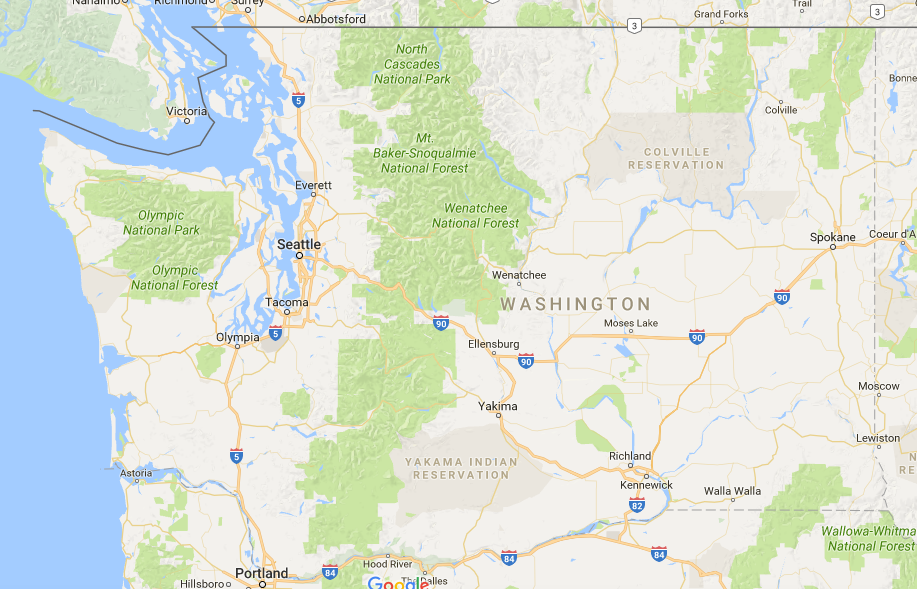 Start
End
[Speaker Notes: Phoebe]
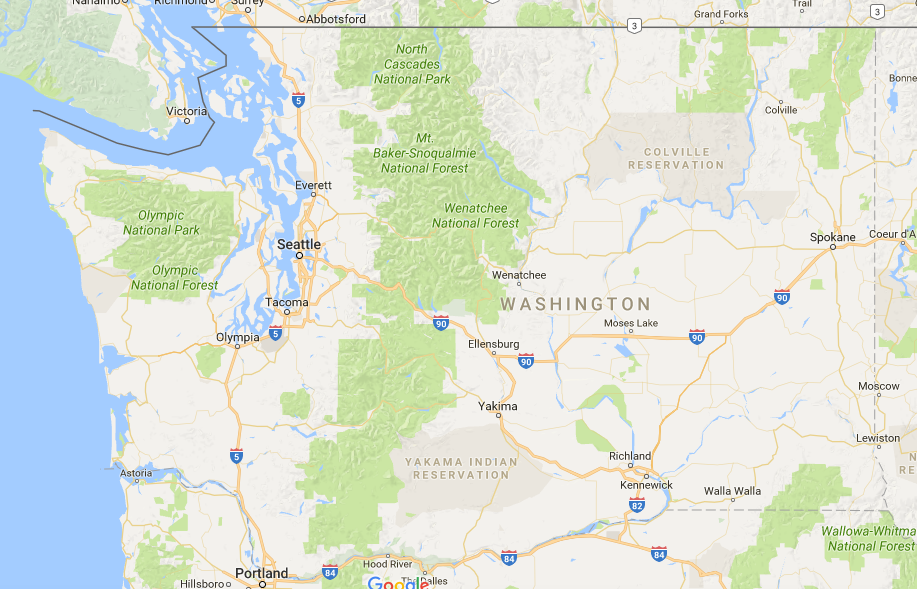 Determining Relevant Area
Start location
End Location
a
maximum time constraint
a + b =
b
[Speaker Notes: Phoebe]
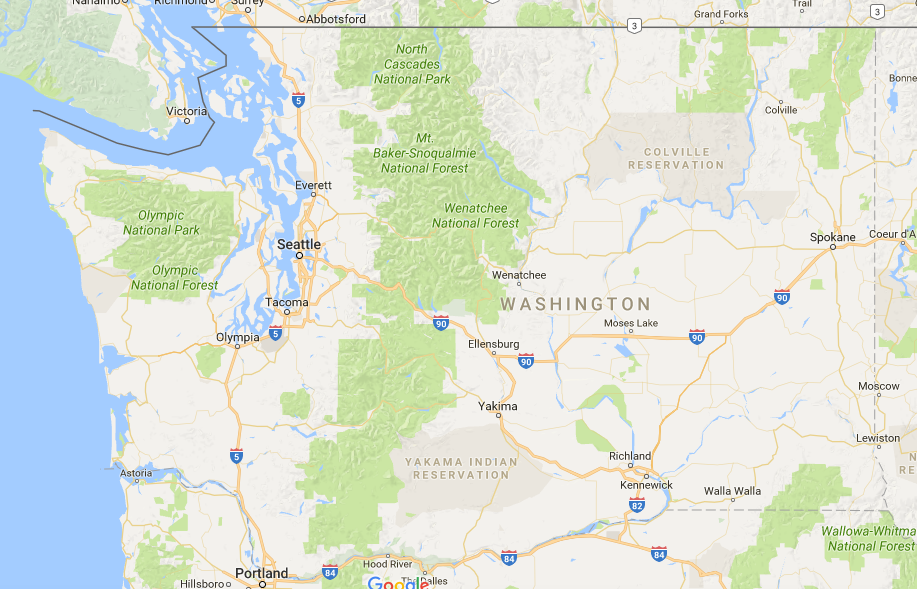 [Speaker Notes: Phoebe]
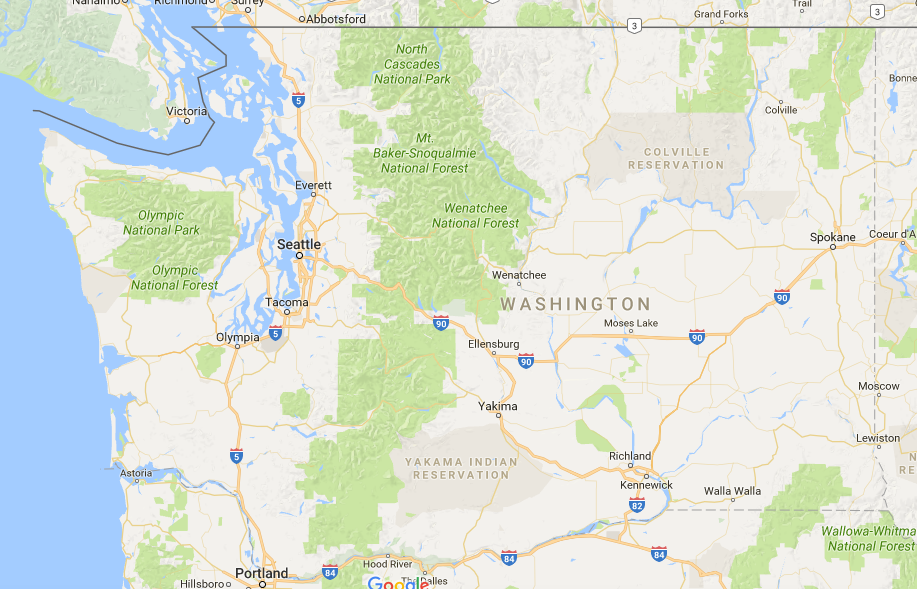 [Speaker Notes: Phoebe]
Route-Finding Algorithm
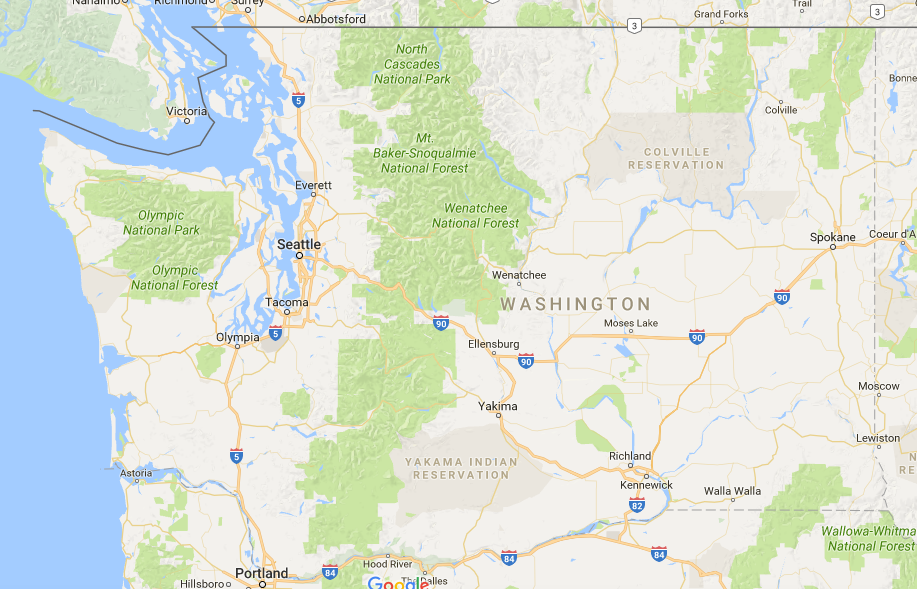 [Speaker Notes: Allie/Phoebe]
Traveling Salesman Problem
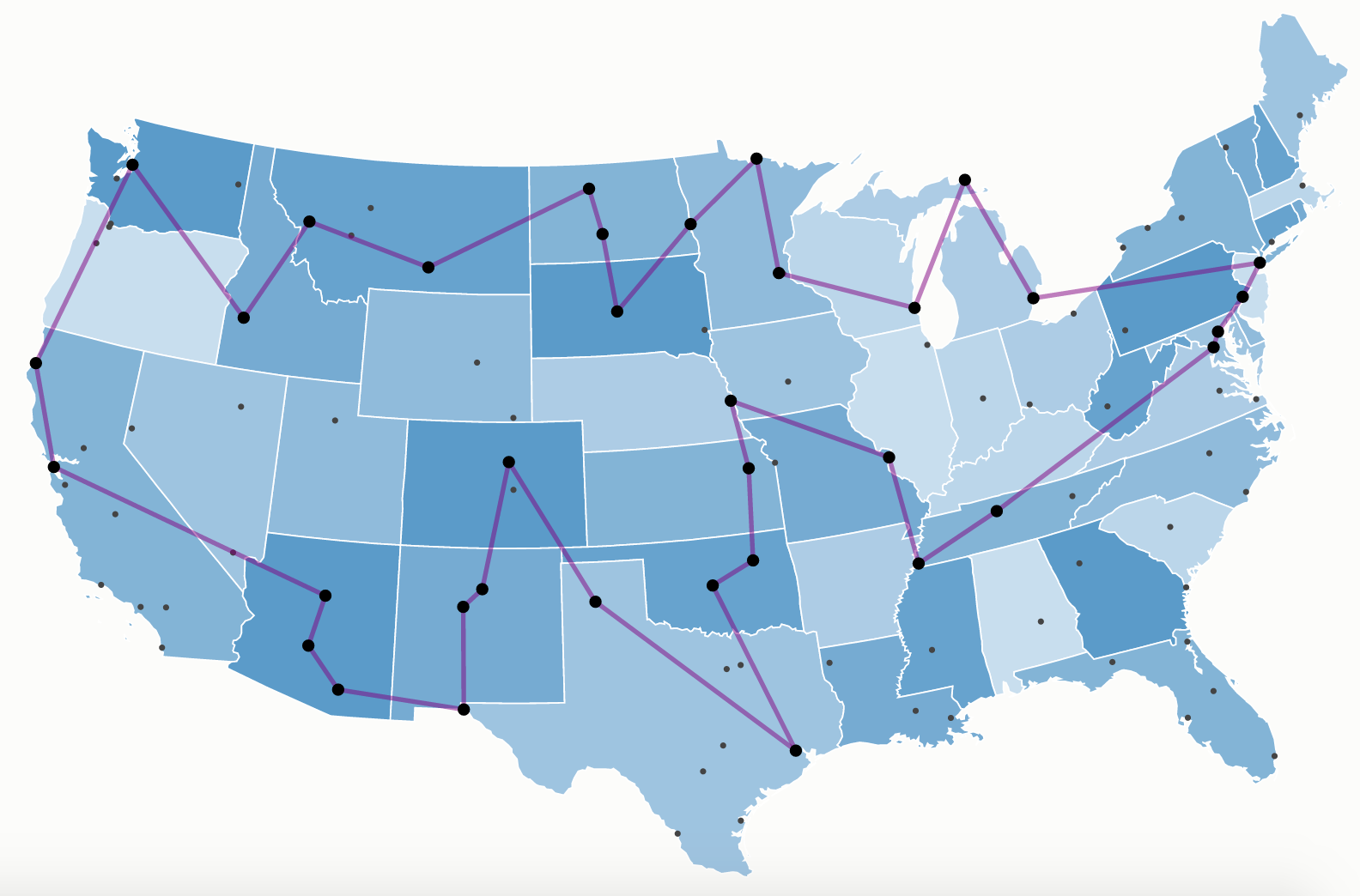 [Speaker Notes: Allie/Phoebe
http://examples.gurobi.com/traveling-salesman-problem/]
Orienteering Problem
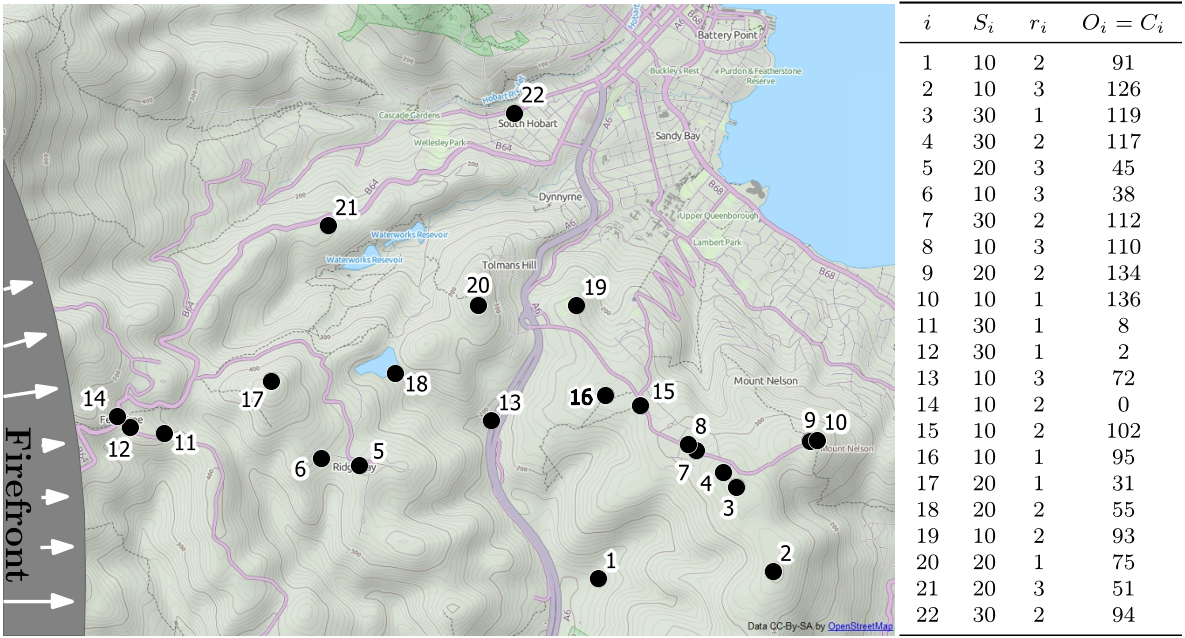 [Speaker Notes: Allie/Phoebe
https://www.semanticscholar.org/paper/The-cooperative-orienteering-problem-with-time-Merwea-Minas/9b16244b33f54227a669961bb82856e6edc911a1]
Orienteering Problem
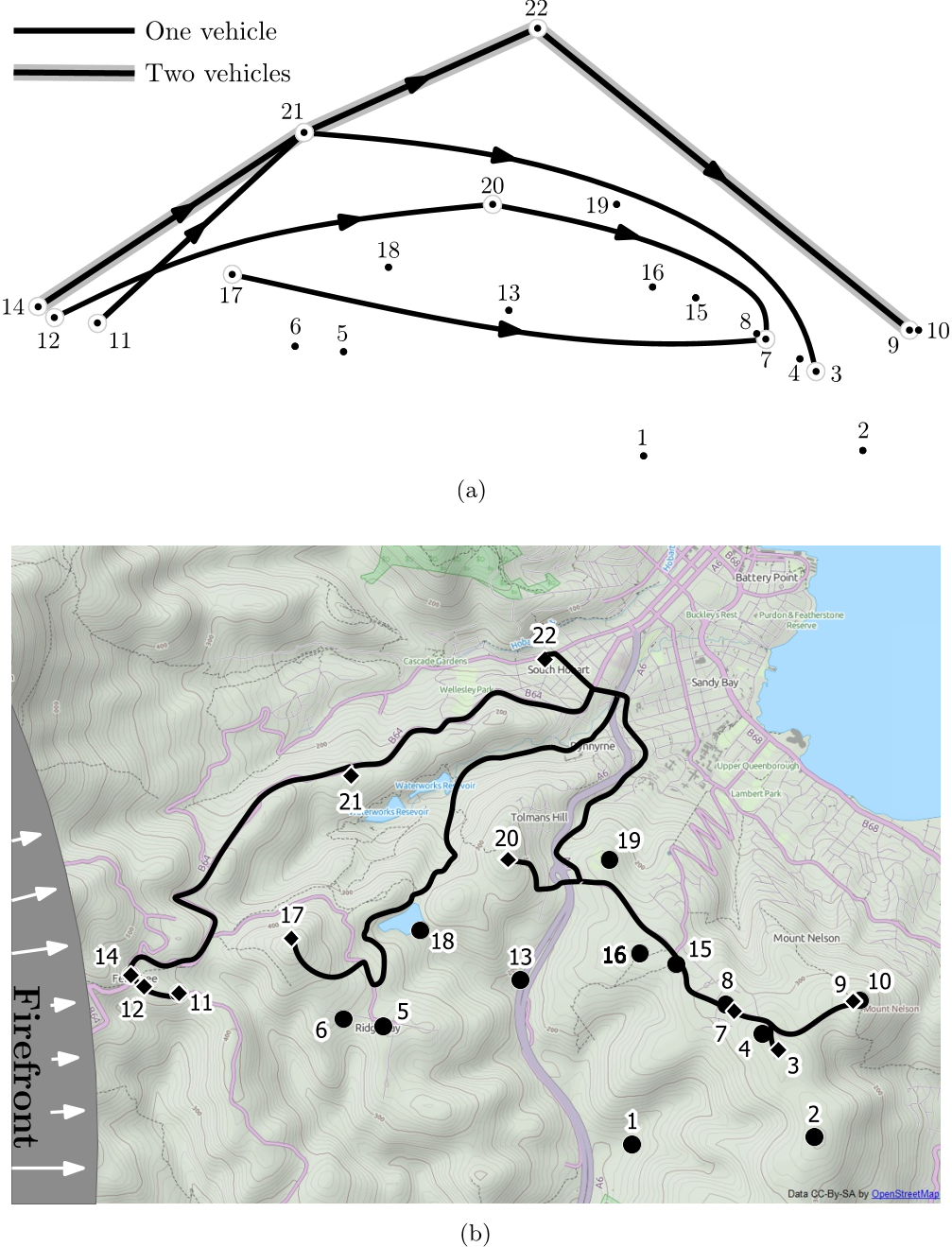 ILP Solution (objective function)
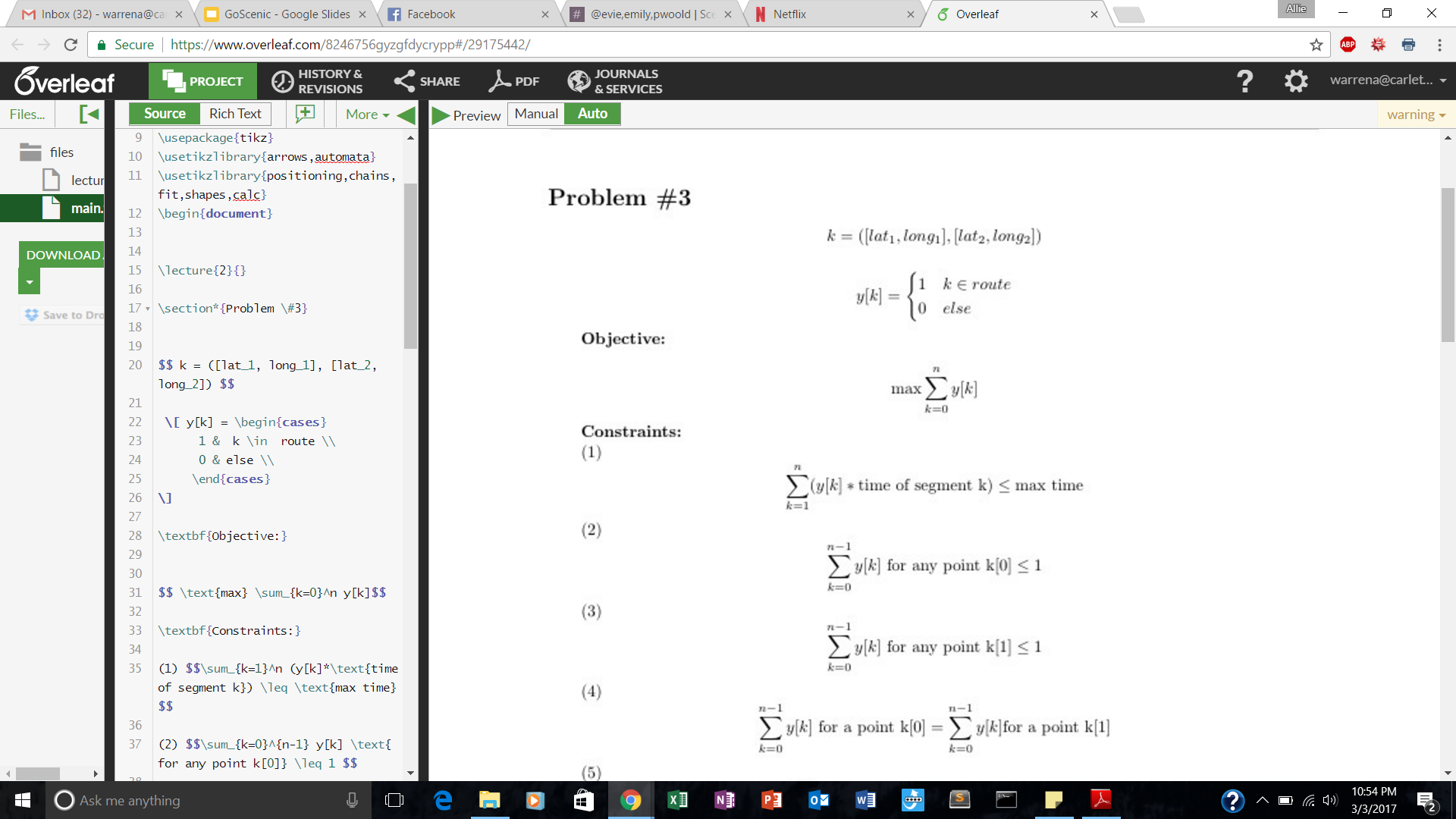 ILP solution (constraints)
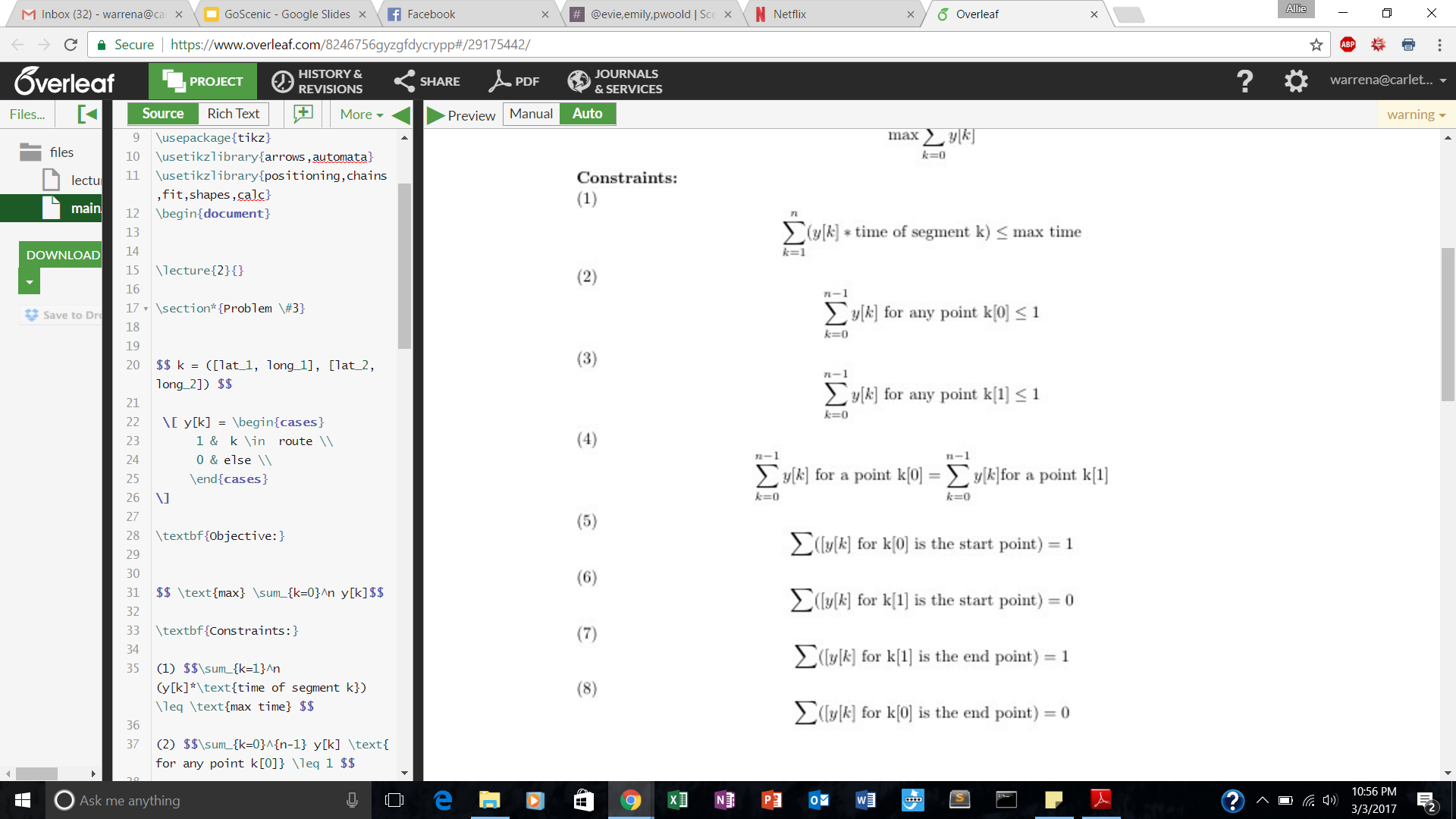 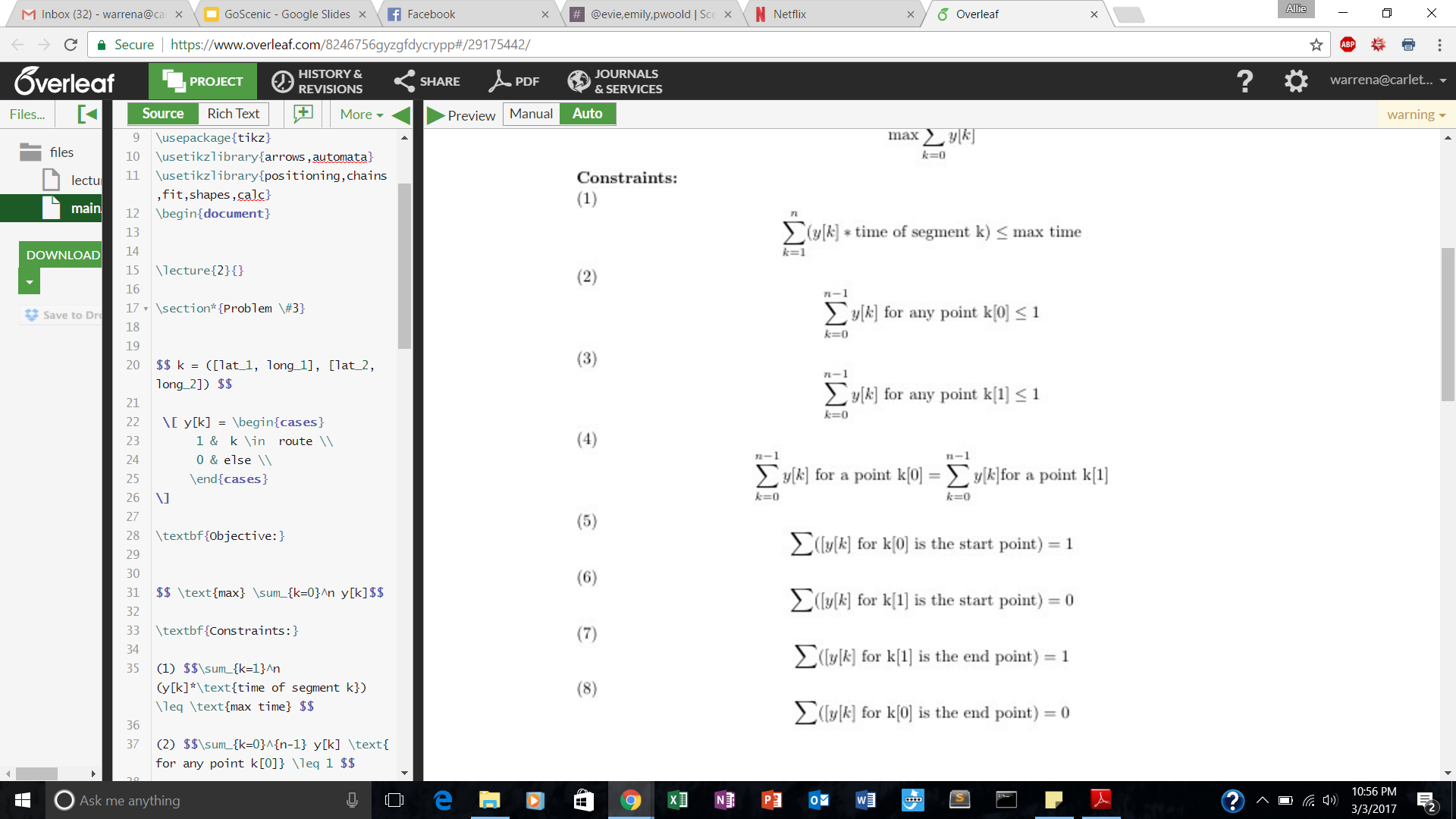 Time of route cannot exceed max time
Don’t visit any point more than once
If you visit a point you must also leave that point (except the start and end point)
[Speaker Notes: Allie/Phoebe

This probably isn’t a great way to visualize ILP- might want to switch it up?]
ILP solution (constraints)
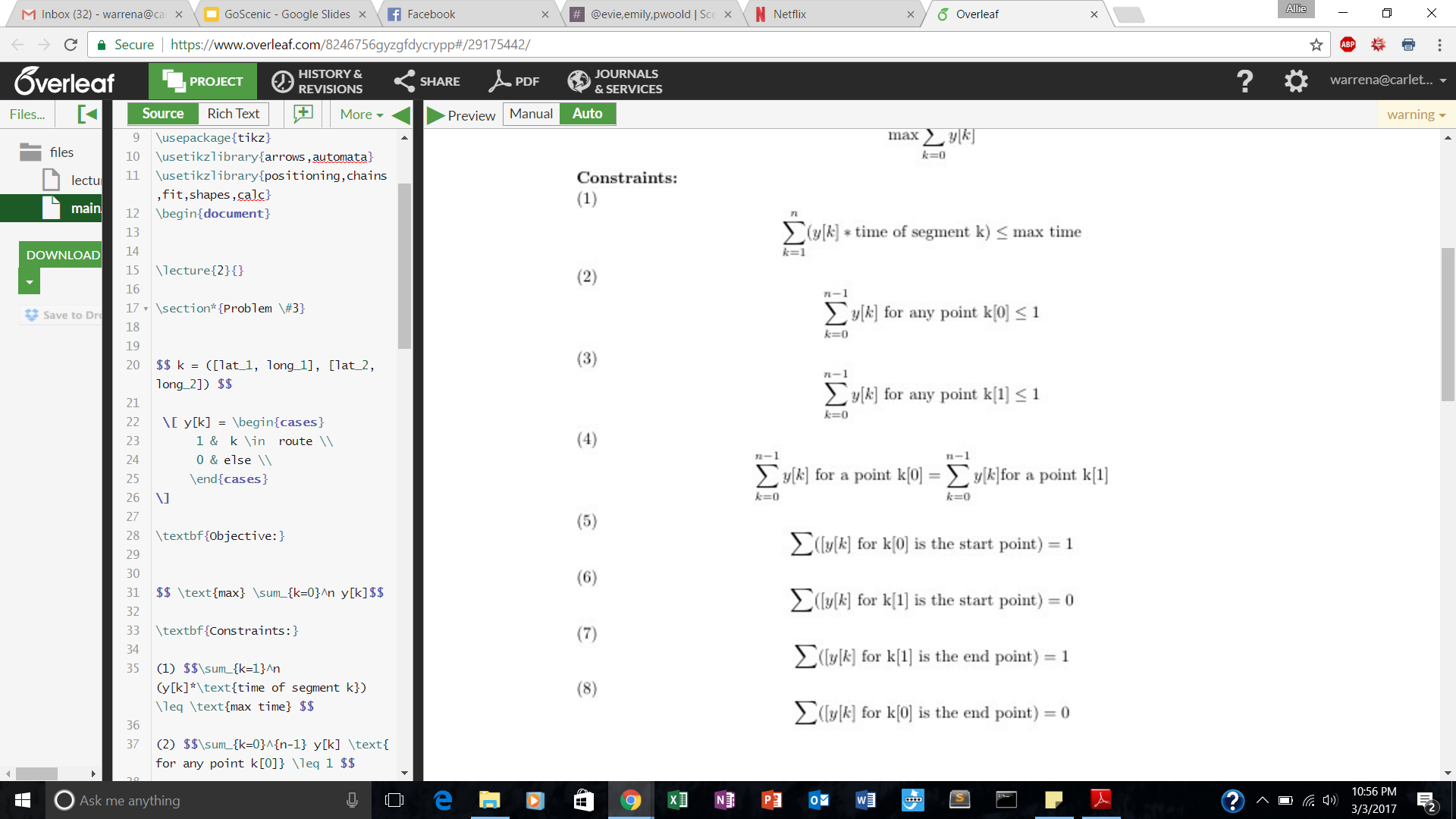 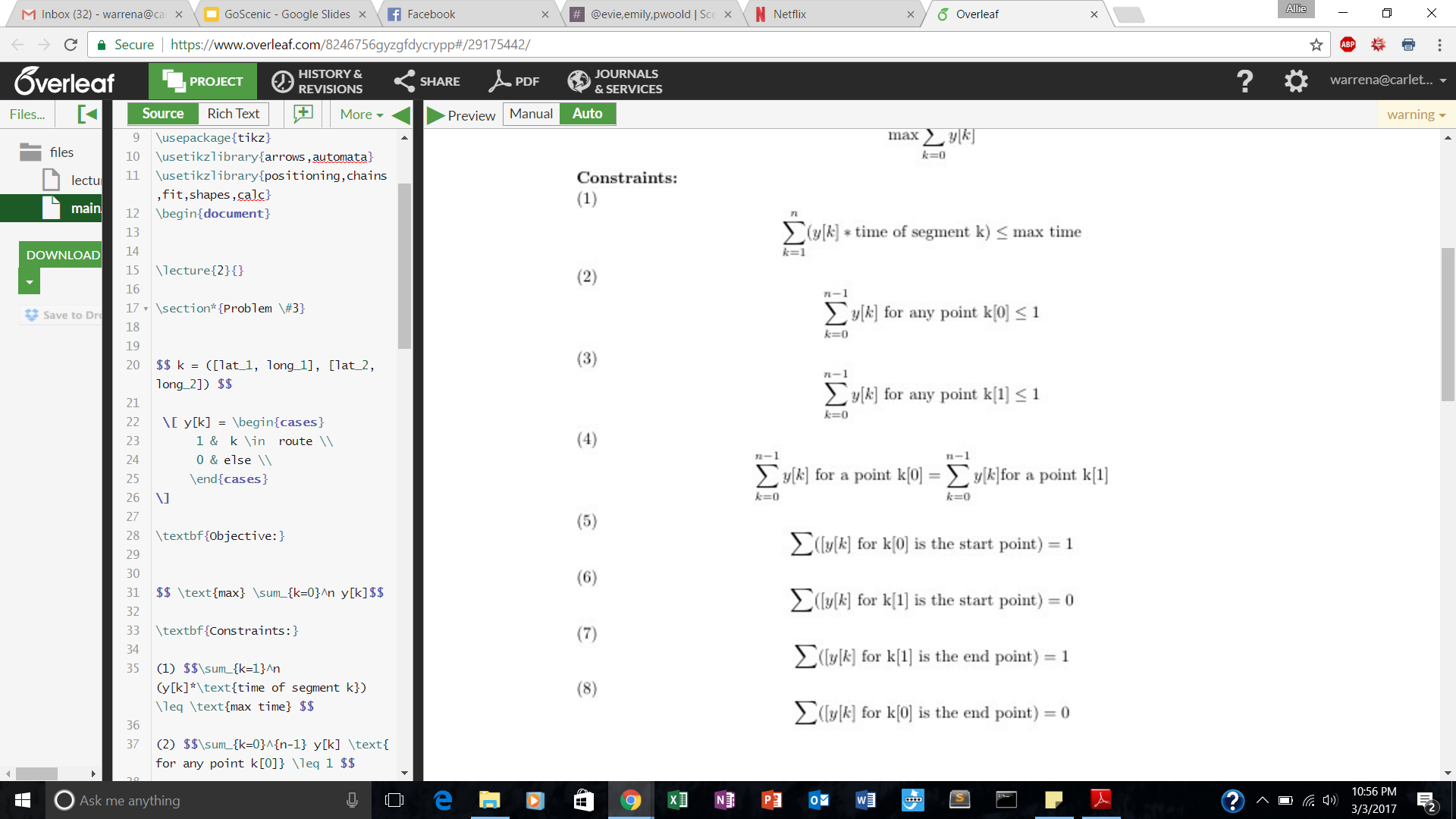 You must leave the start point, but never enter it
You must enter the end point but never leave it
[Speaker Notes: Allie/Phoebe

This probably isn’t a great way to visualize ILP- might want to switch it up?]
Alternative Heuristic
A fast and effective heuristic for the orienteering problem 
I-Ming Chao a, Bruce L. Golden b,. , Edward A. Wasil c
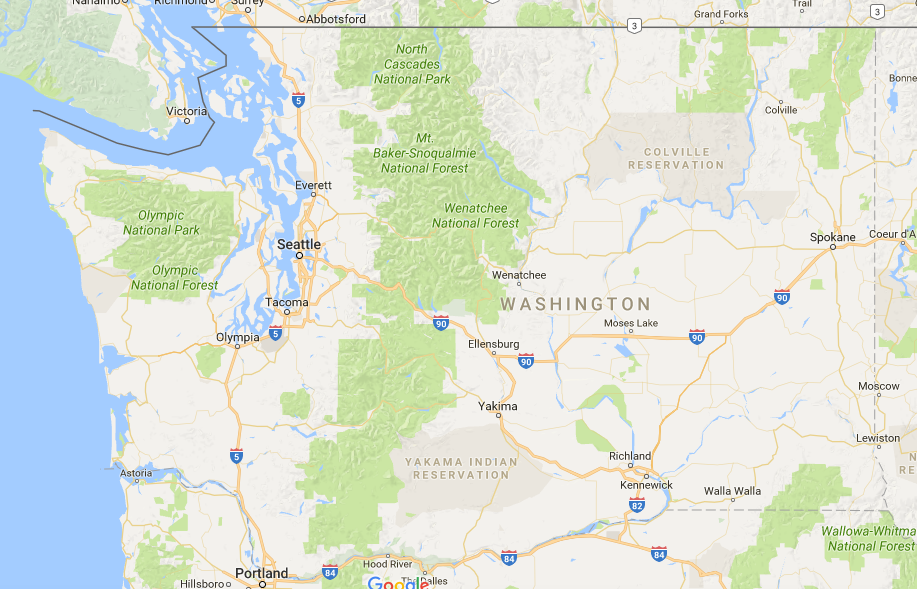 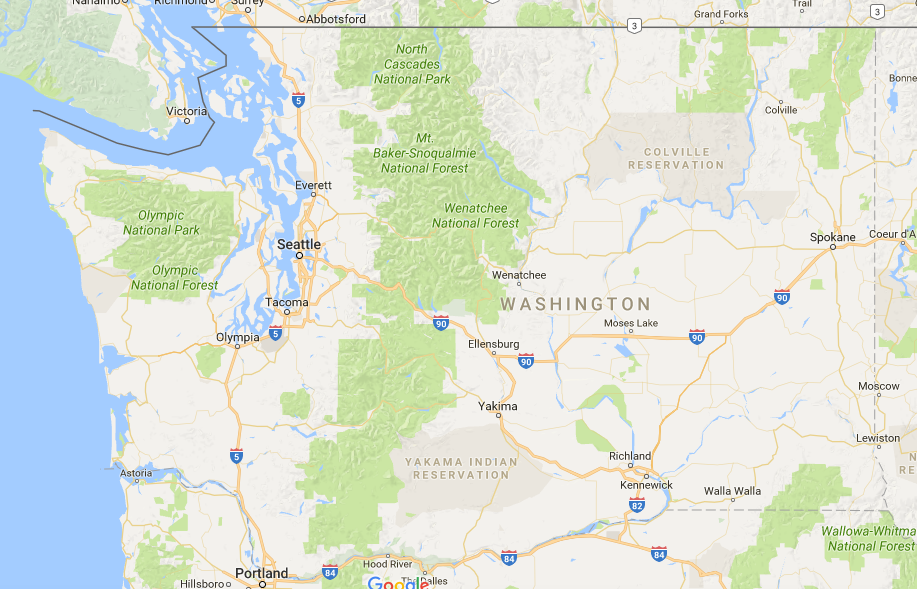 10 points farthest from the start and end point
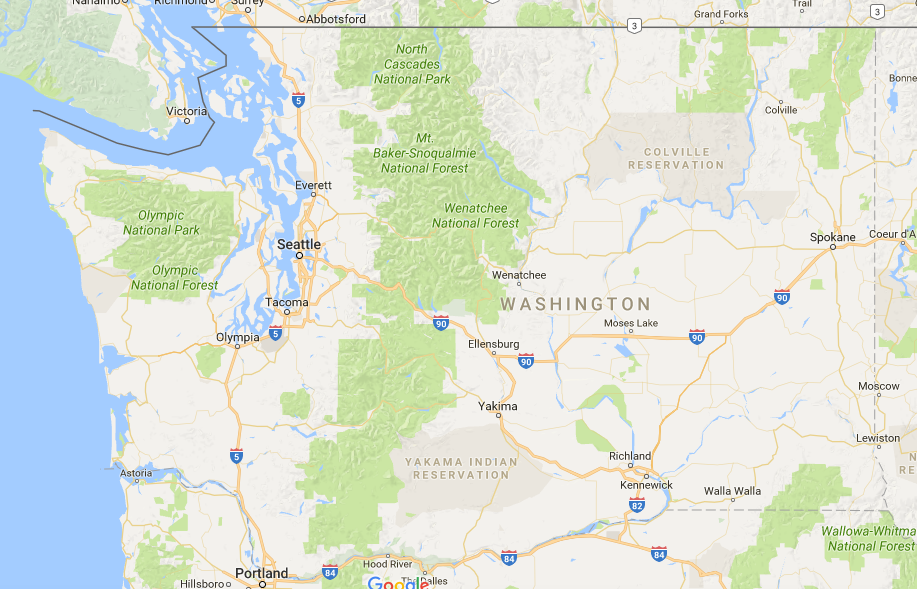 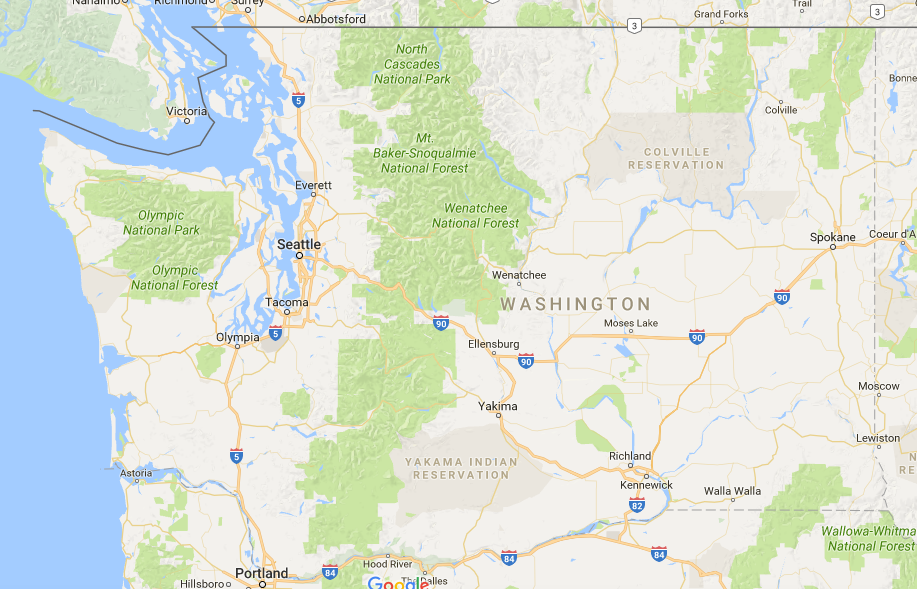 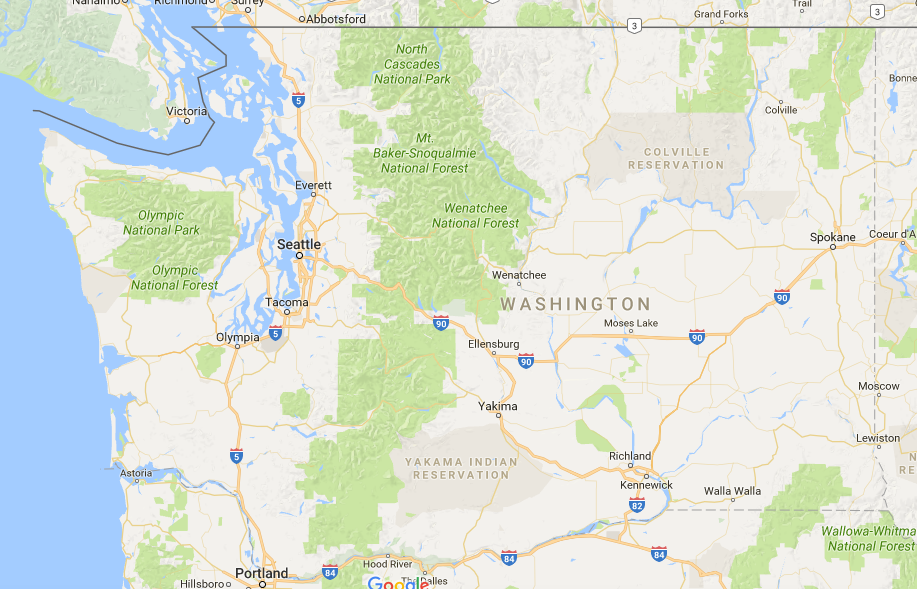 10 paths through the 10 farthest points
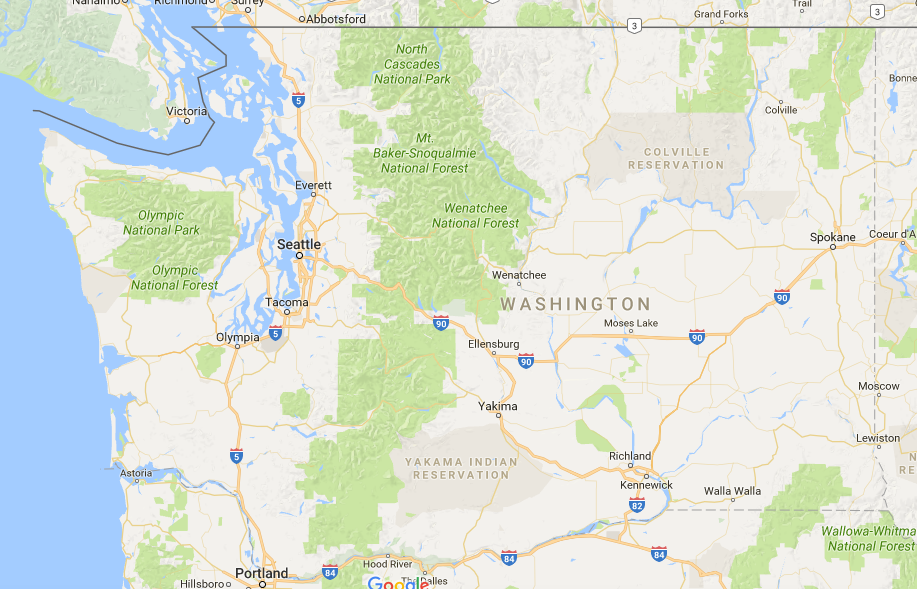 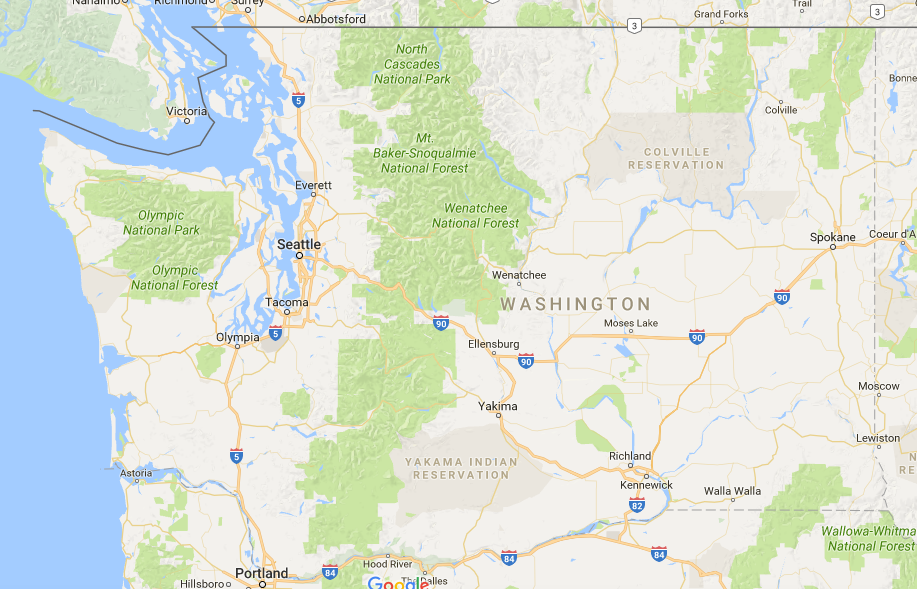 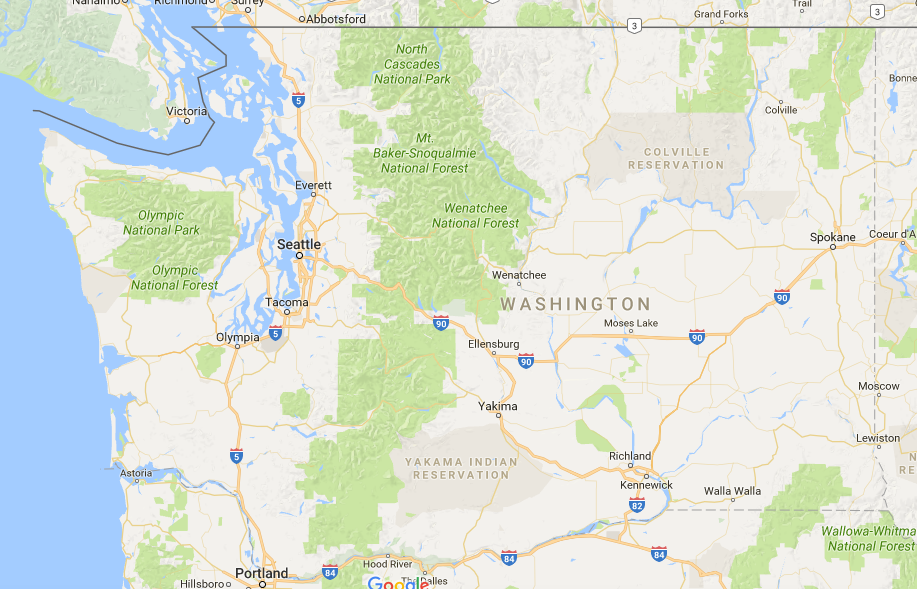 2-Point Exchange
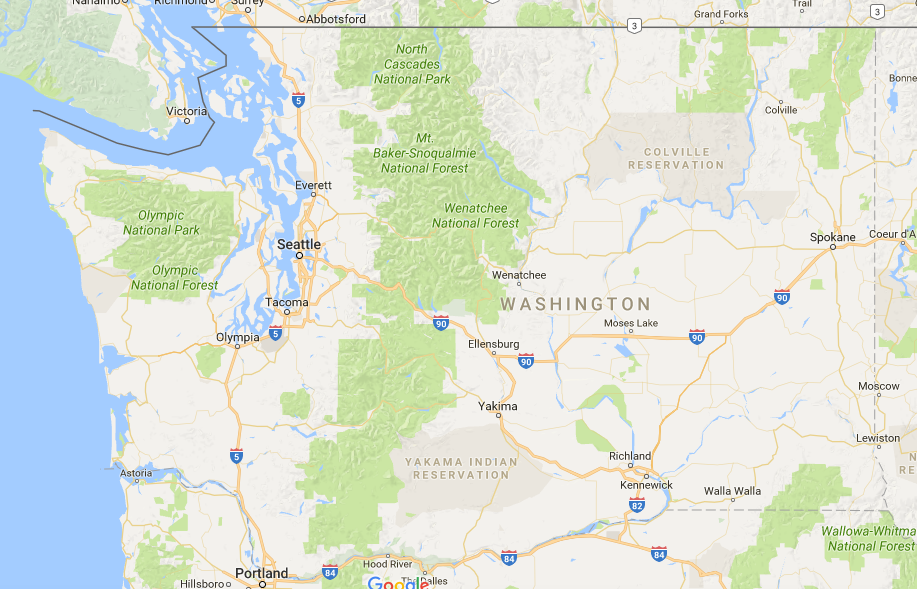 Improved Routes after 2-Point Exchange
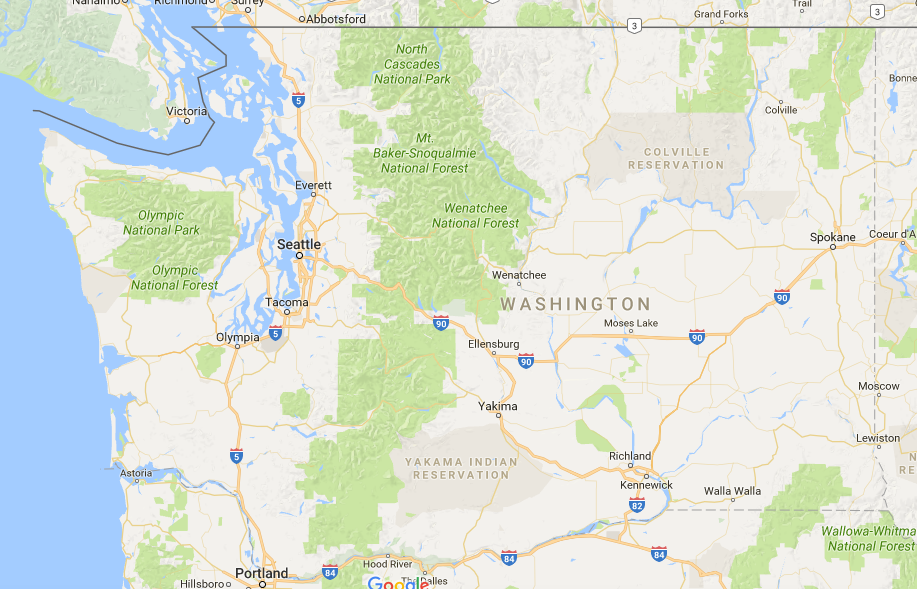 1-Point Movement
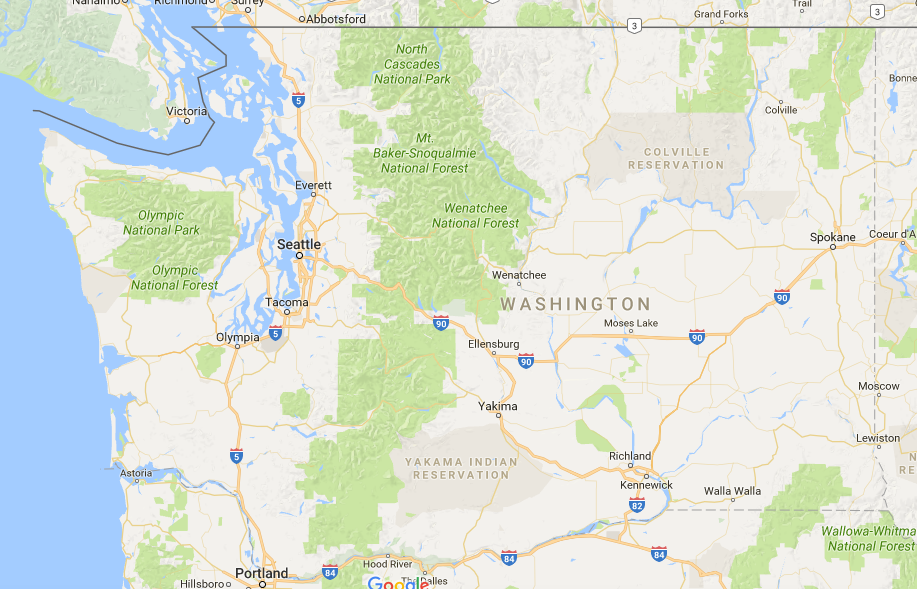 Improved OPT Route after 1-Point Movement
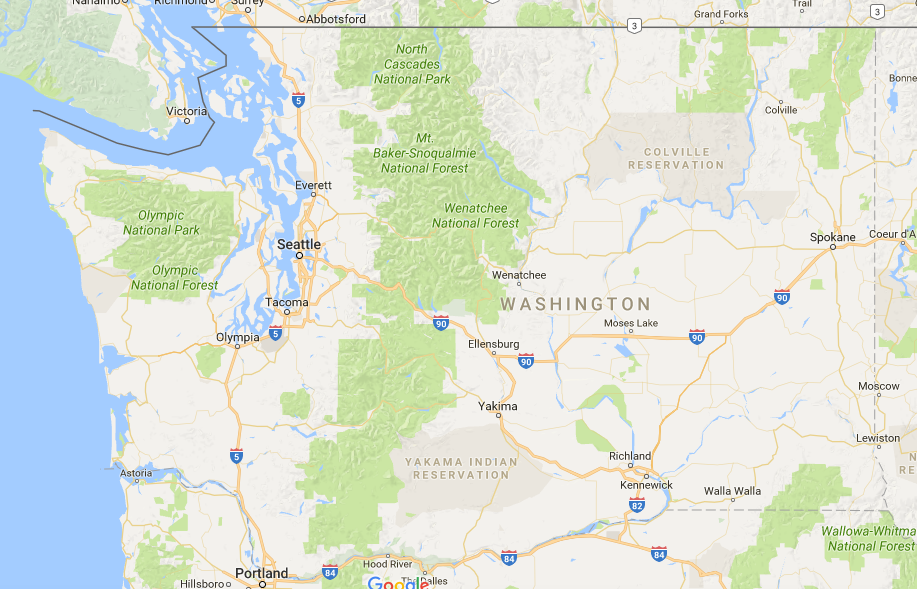 Final OPT Route:
9 Scenic Points
ILP Optimizations
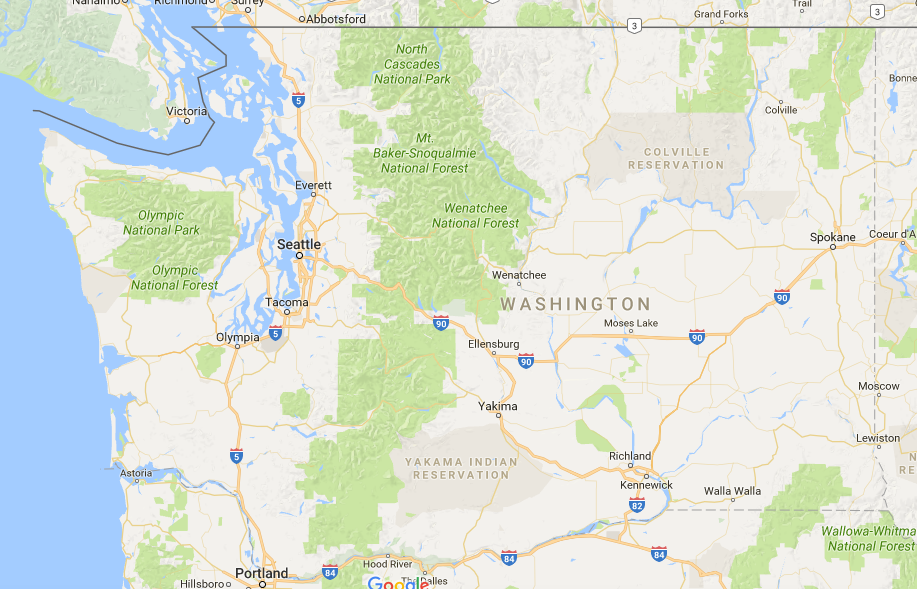 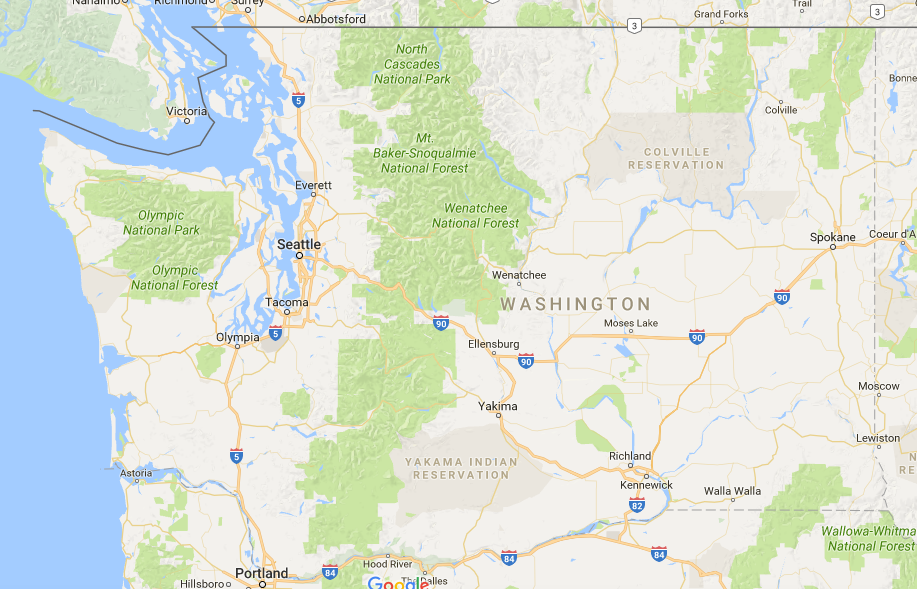 ILP Optimizations
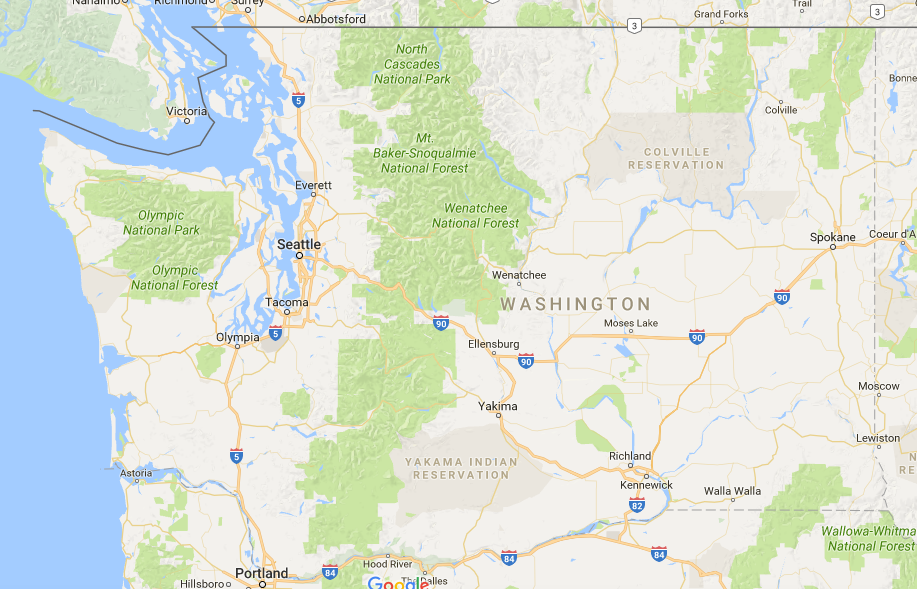 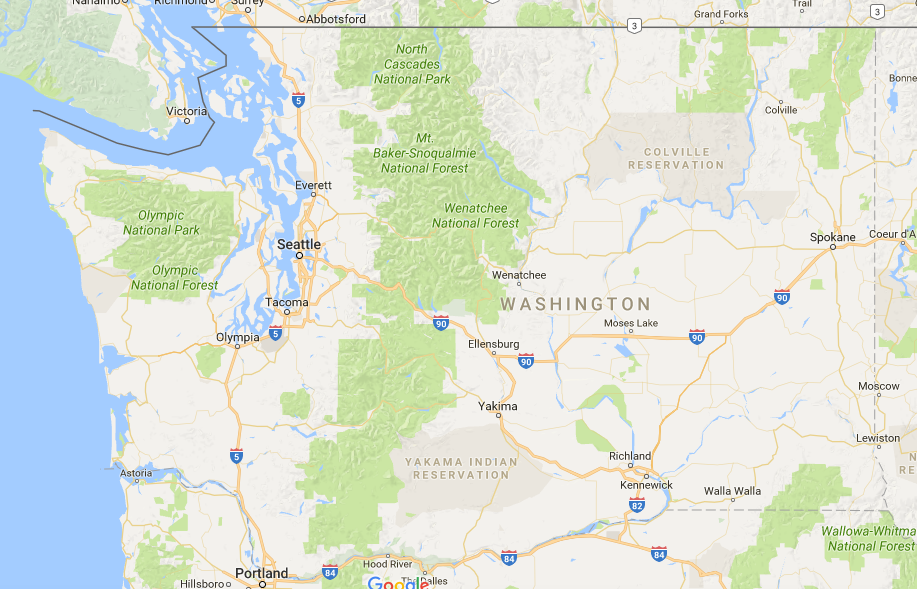 ILP Optimizations
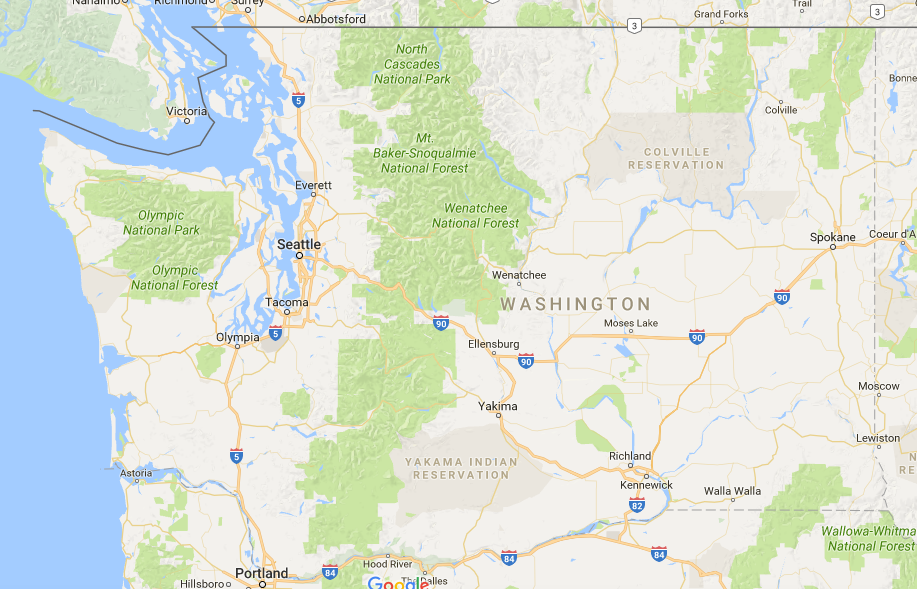 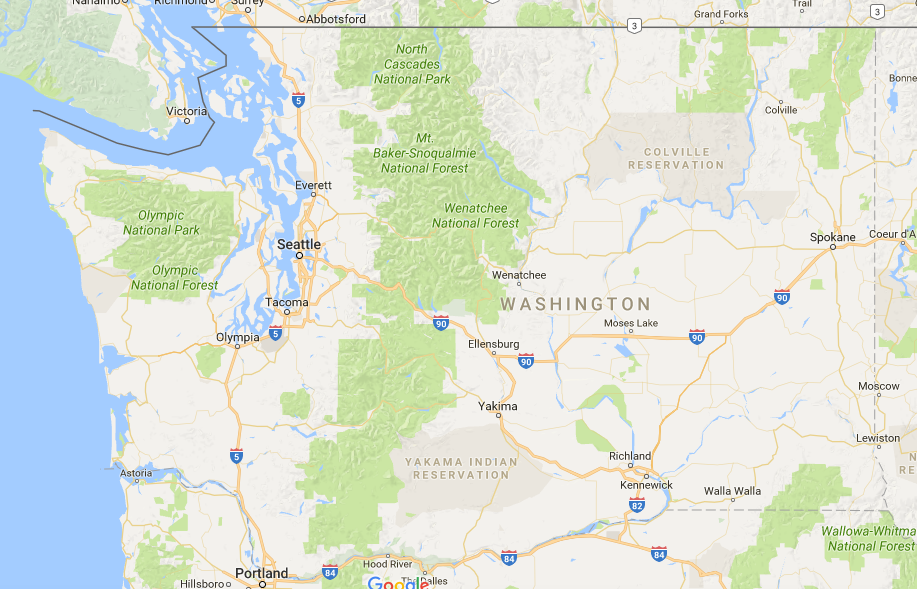 ILP Optimizations
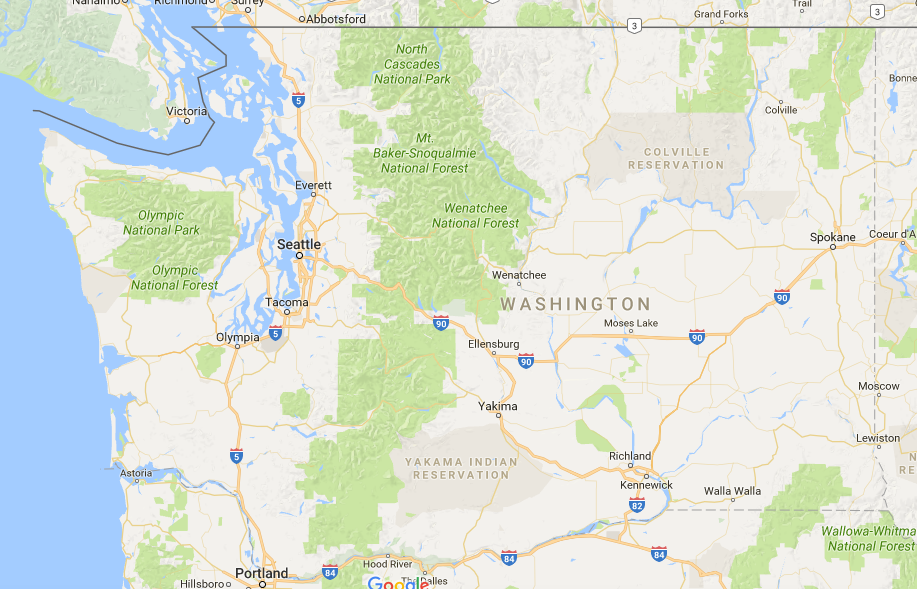 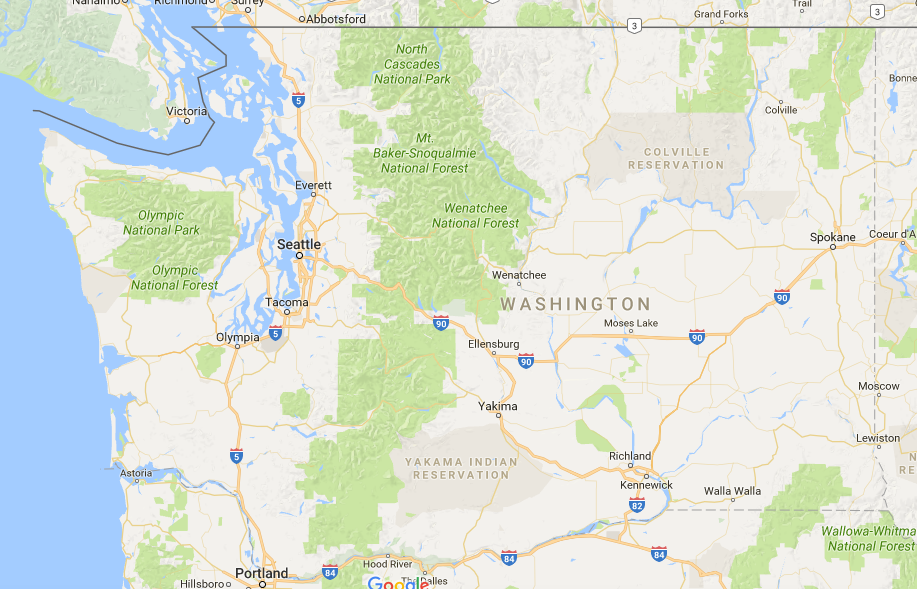 ILP Optimizations
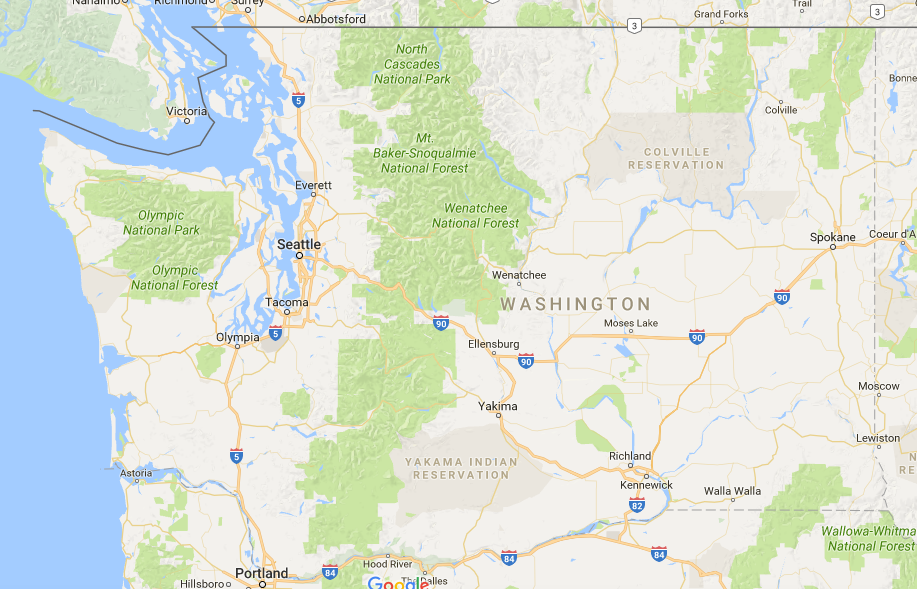 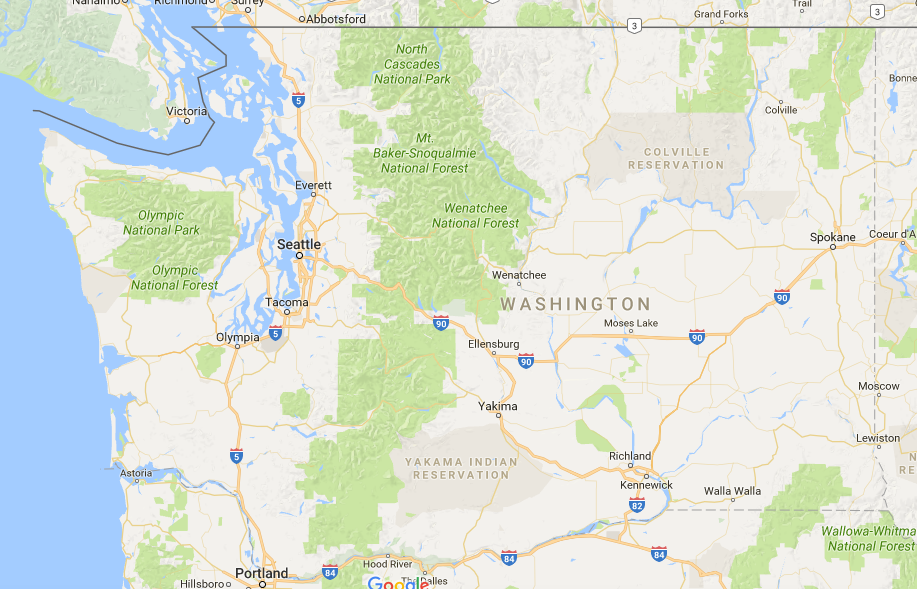 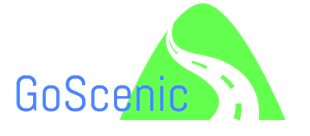 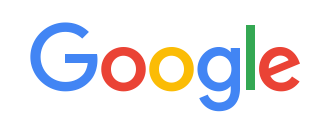 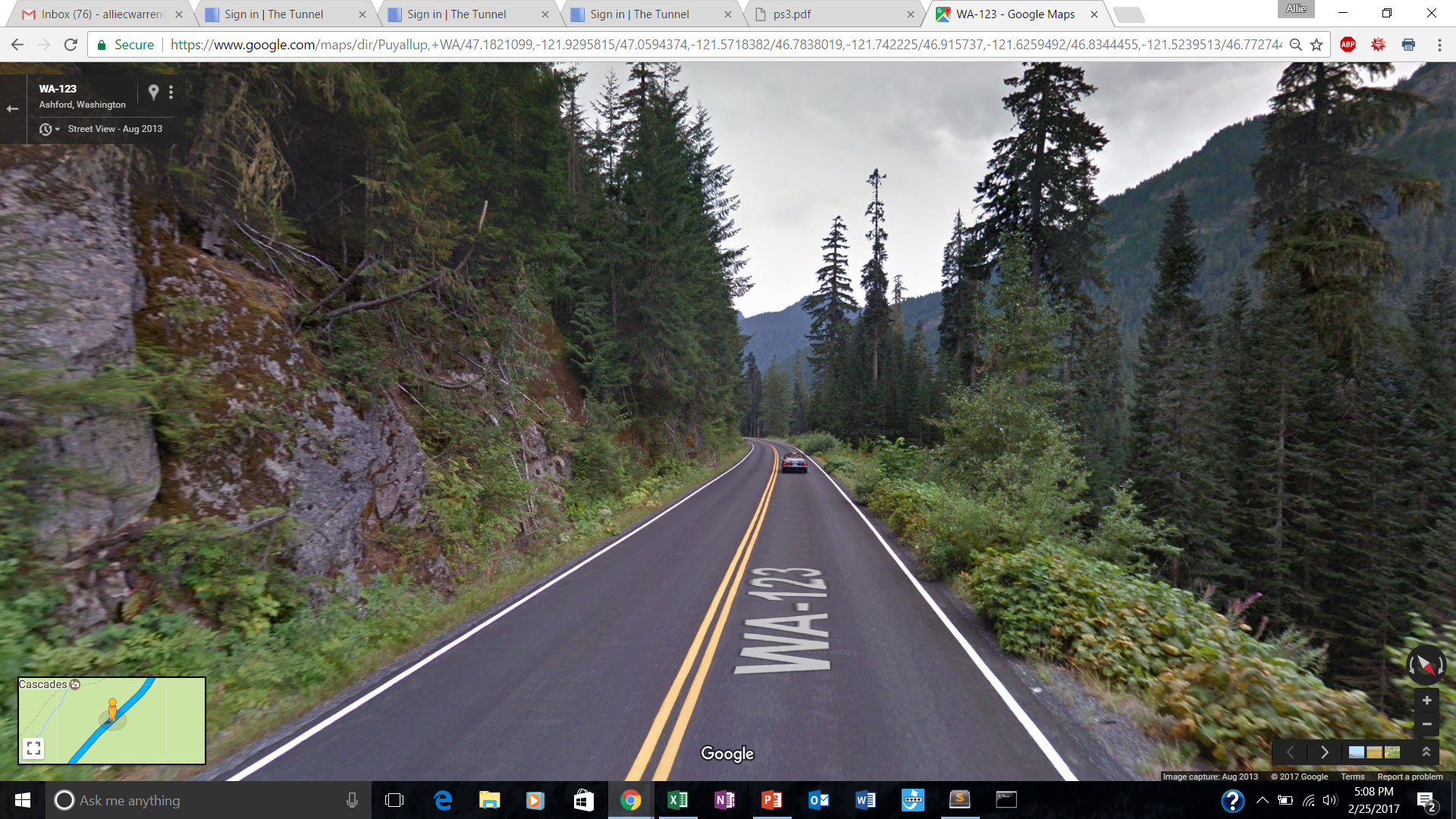 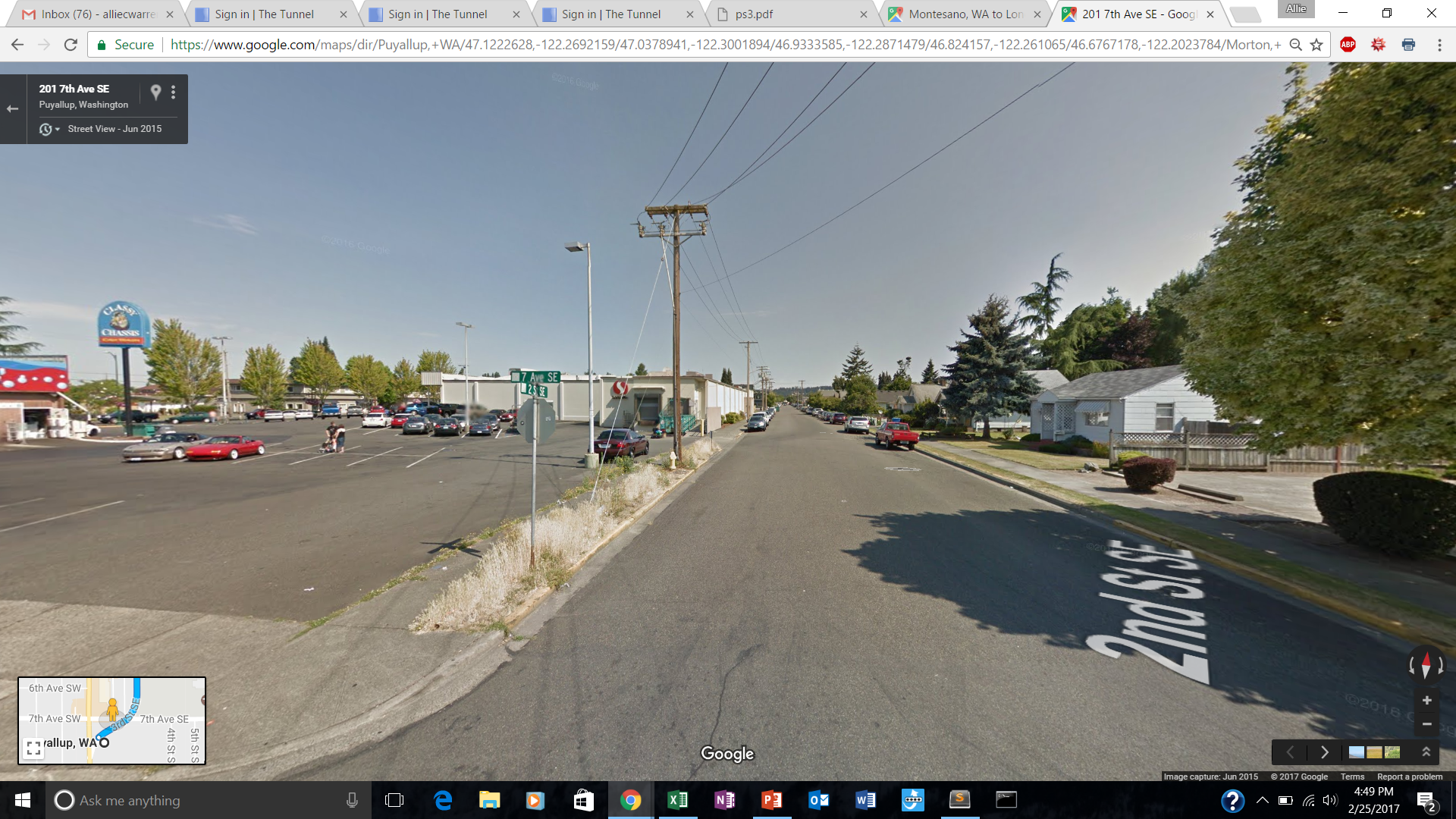 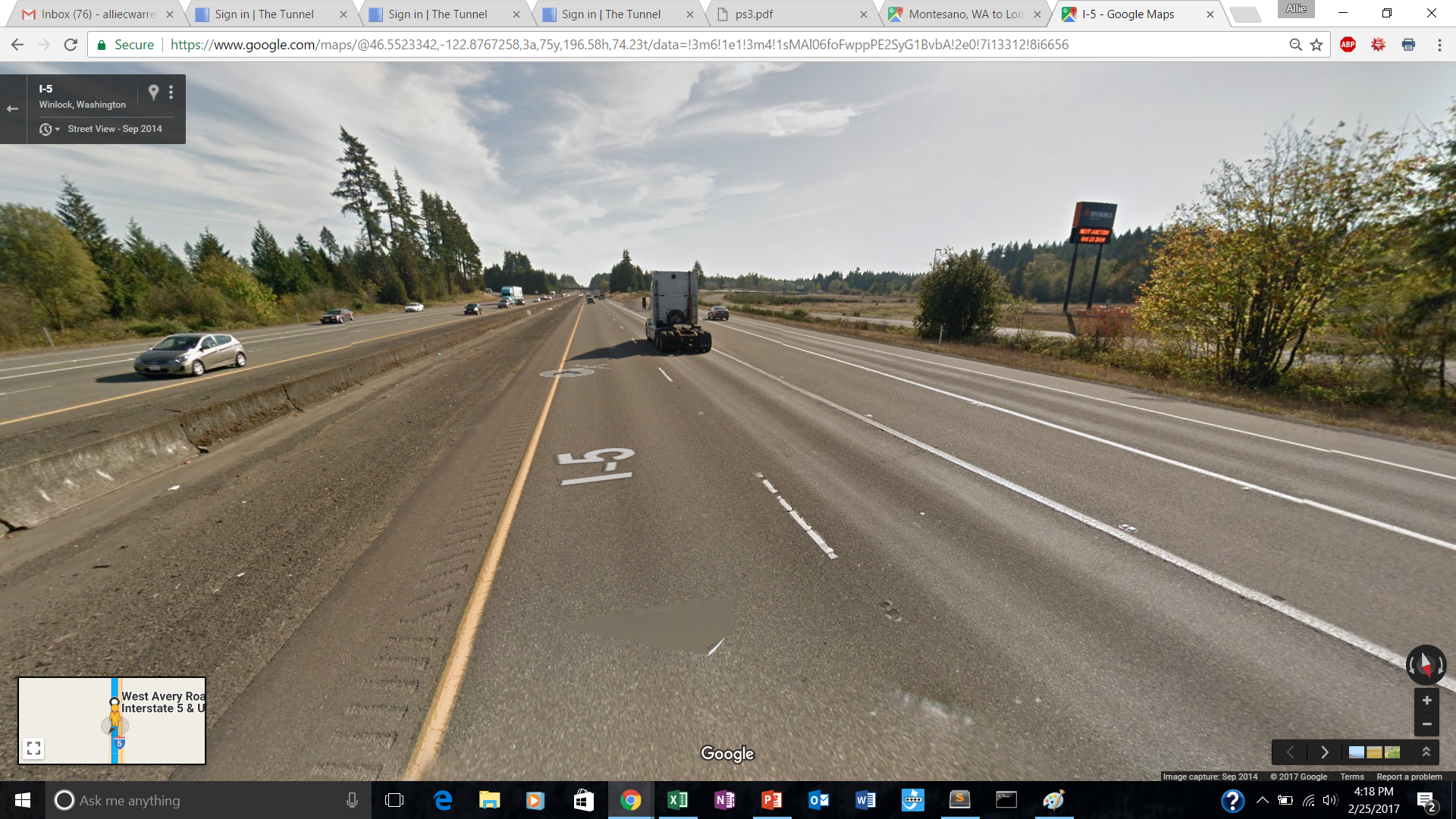 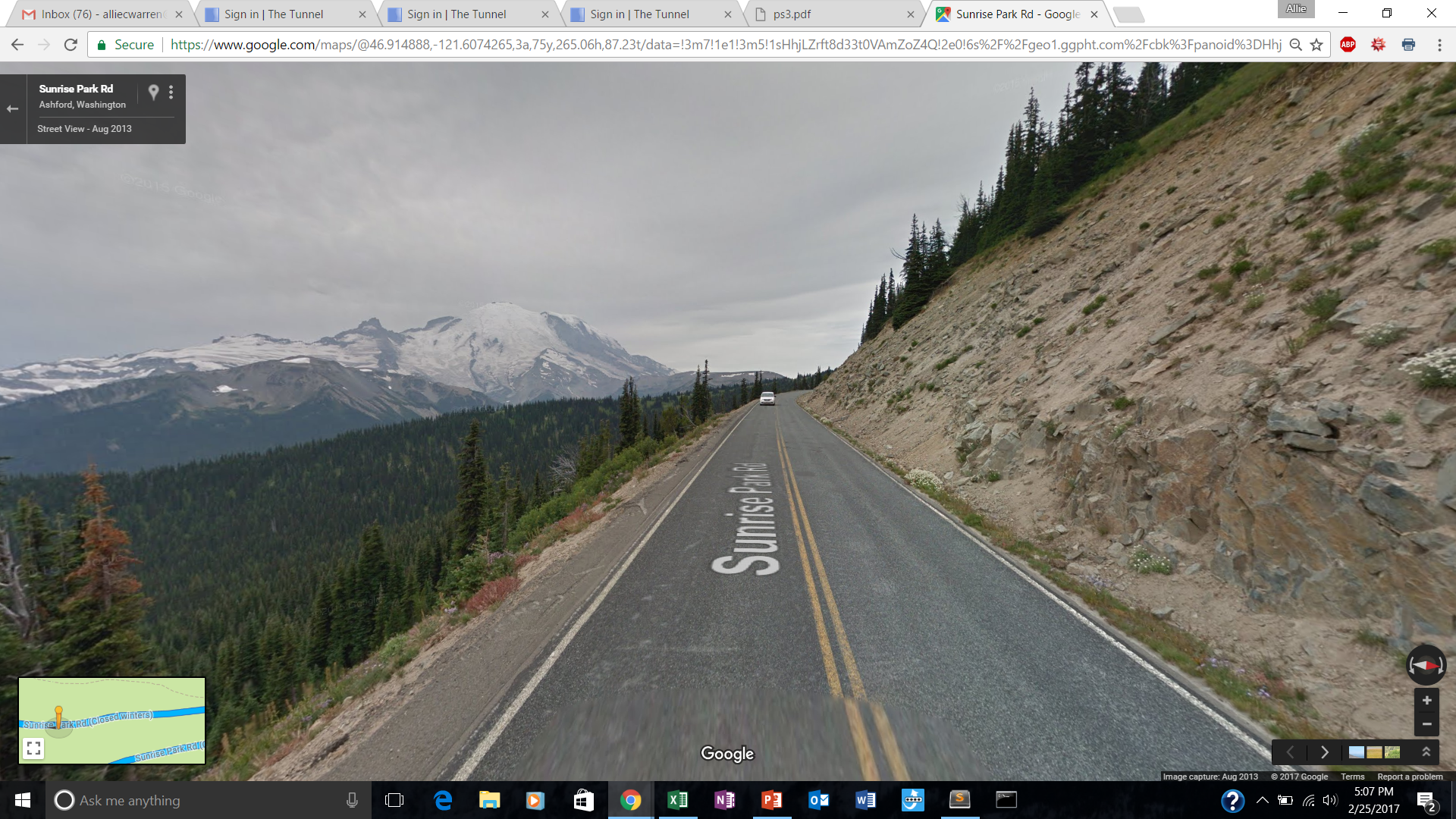 [Speaker Notes: Show a demo of what we showed our user-- maybe even scroll through one “scenic route” vs a non scenic? Like a real quick click through? Maybe even do this earlier in the presentation?]
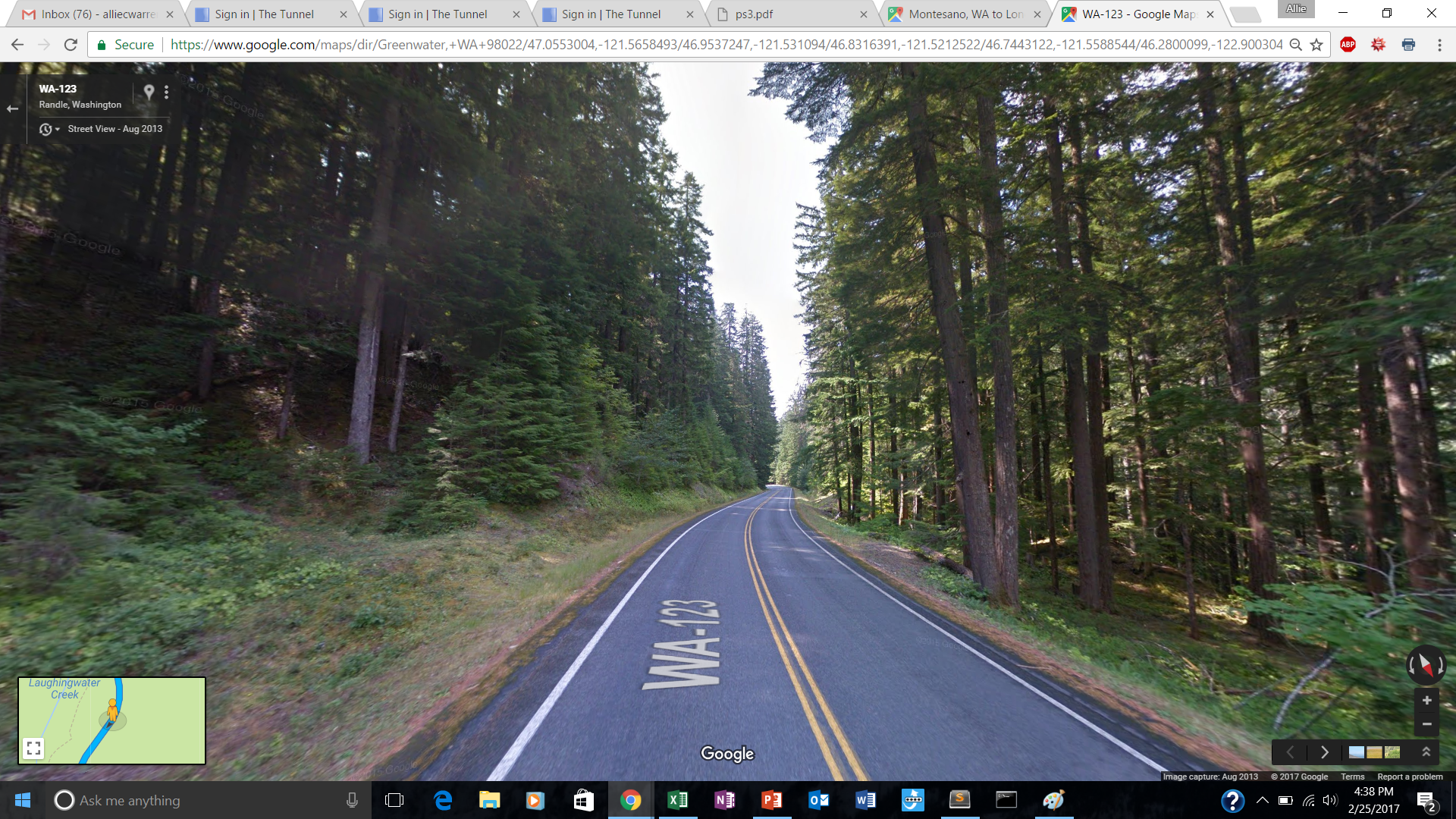 Nature and Woods
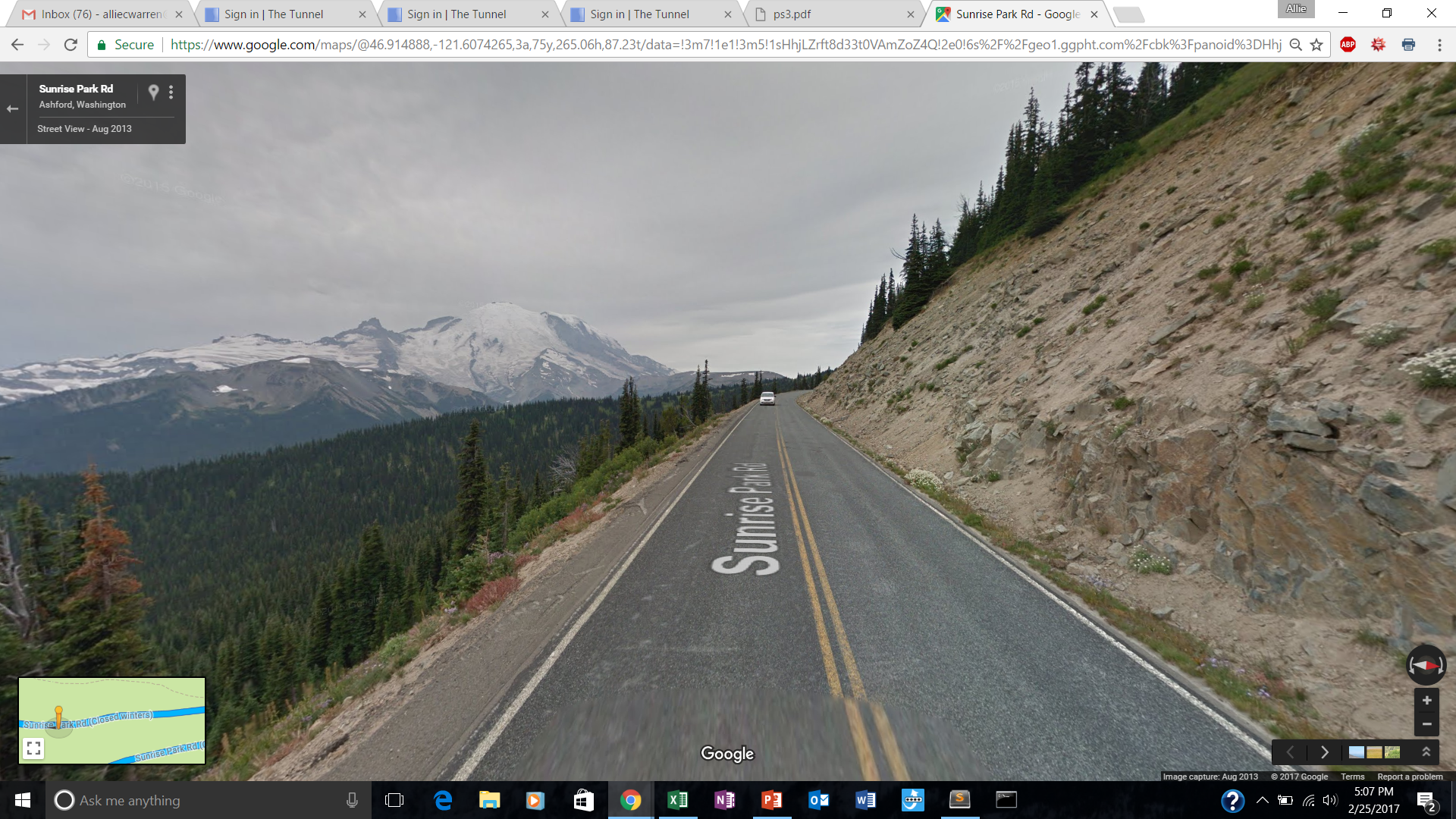 Mountains
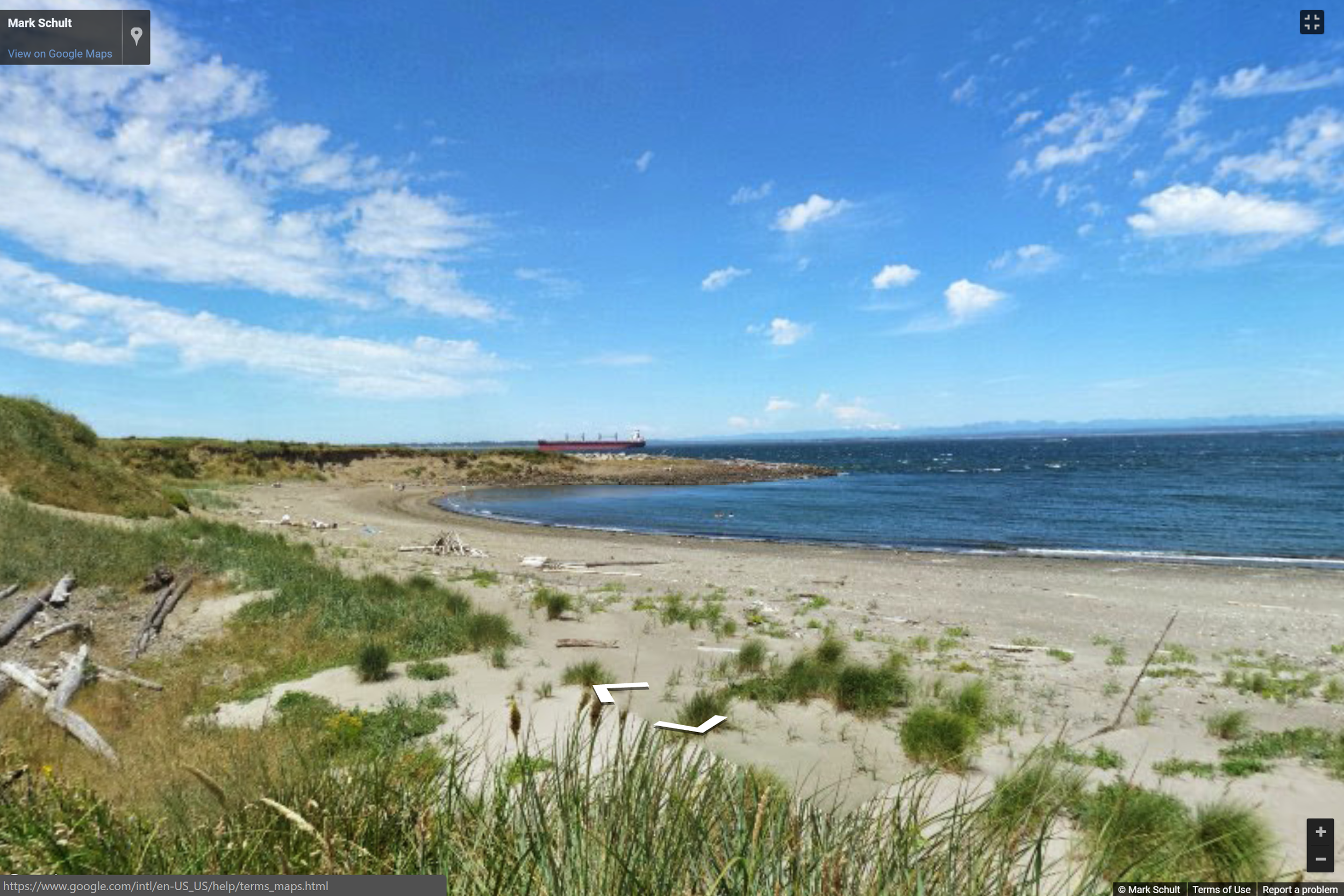 Water
GoScenic “Roadmap”
Classify the scenic area.
2.  Build the best route between our scenic points.
3.  Output route to user.
4.  Explore!
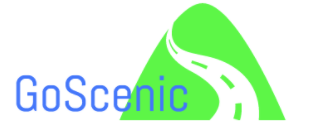 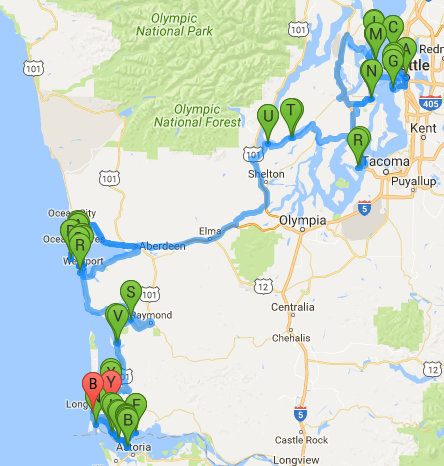 [Speaker Notes: Evie/Emily

Mention: distracting, in the way scenic markers; hard to see the start/end point which can finder the user from even using the route; hard for user to see their scenic points as well as hard for us to test our algorithm (was it giving us believable scenic points?; finally, our route had 64 points… and alphabet issue]
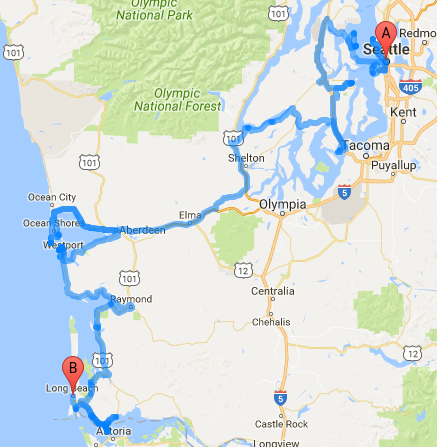 [Speaker Notes: Evie/Emily]
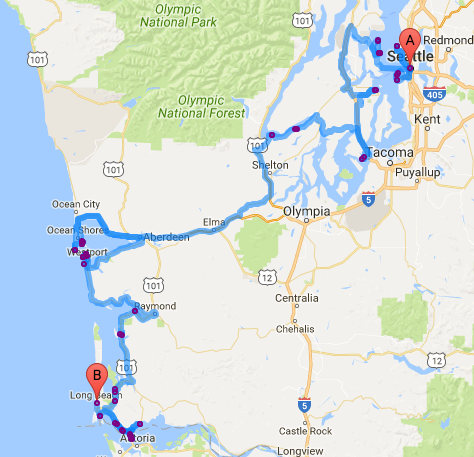 [Speaker Notes: Evie/Emily]
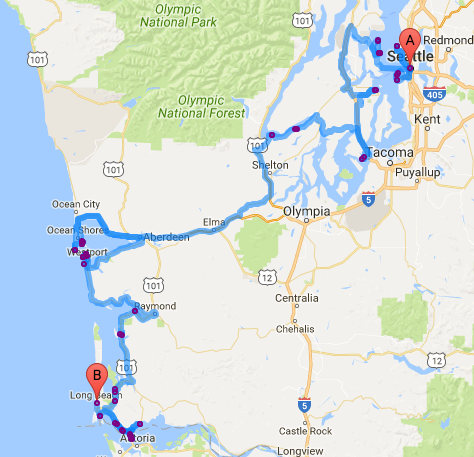 64 Scenic Points
[Speaker Notes: Evie/Emily
Talk about creating multiple directions renderers to fit more than 23 waypoints]
START
END
START
END
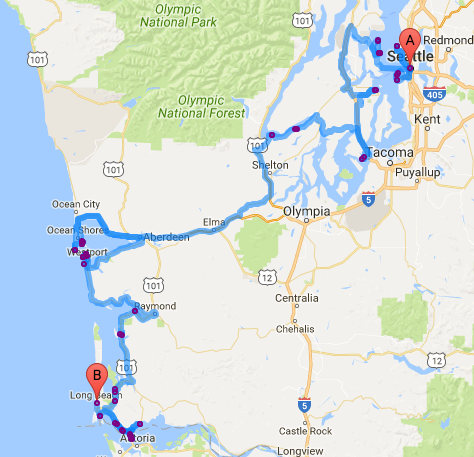 [Speaker Notes: Evie/Emily
Talk about creating multiple directions renderers to fit more than 23 waypoints]
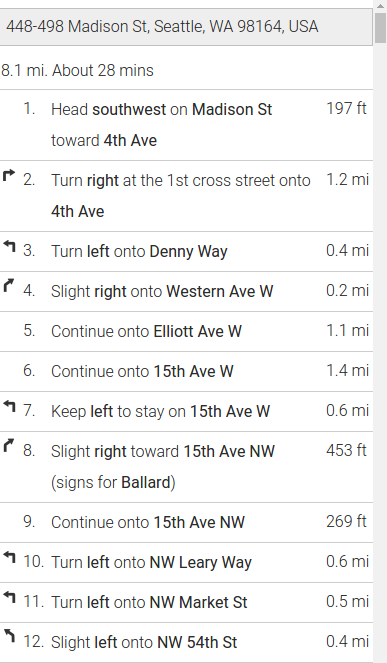 [Speaker Notes: Evie/Emily]
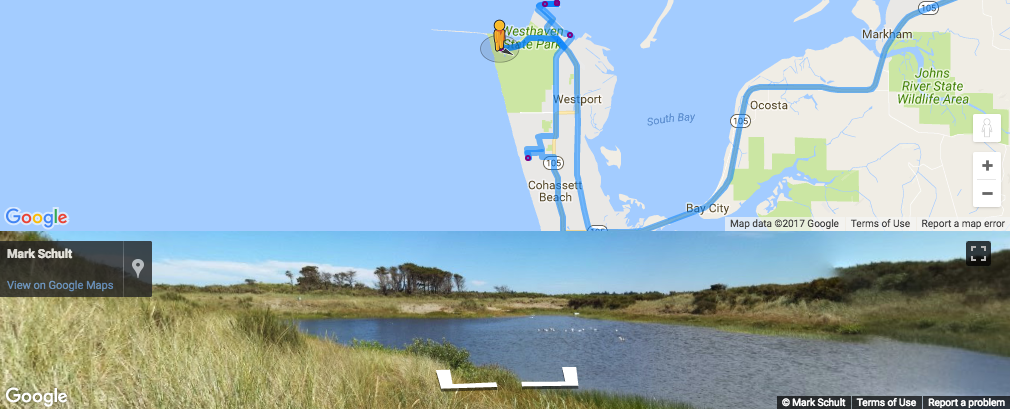 [Speaker Notes: Evie/Emily]
GoScenic “Roadmap”
Classify the scenic area.
2.  Build the best route between our scenic points.
3.  Output route to user.
4.  Explore!
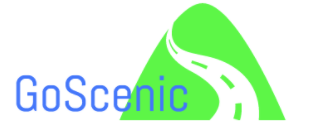 GoScenic: a Demo!
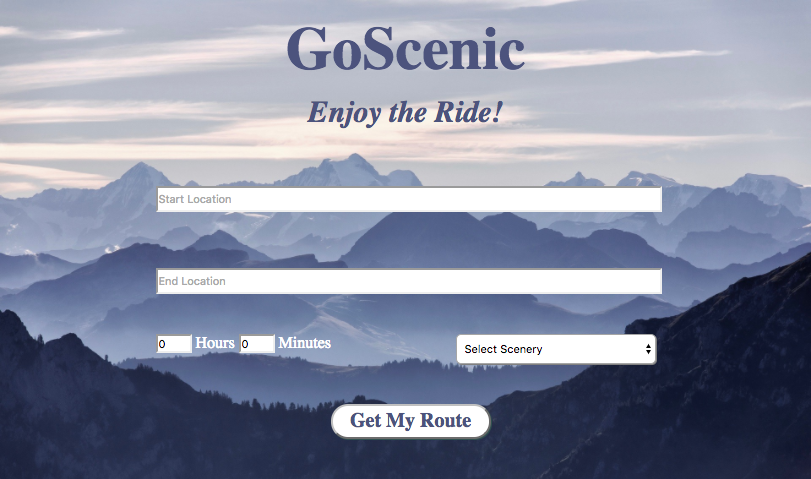 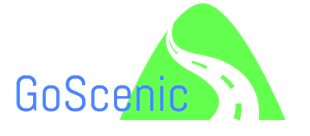 [Speaker Notes: ??
Should we also demo dragging the person icon to one or two purple scenic dots on our route? We could figure out really scenic google street view ones beforehand?]
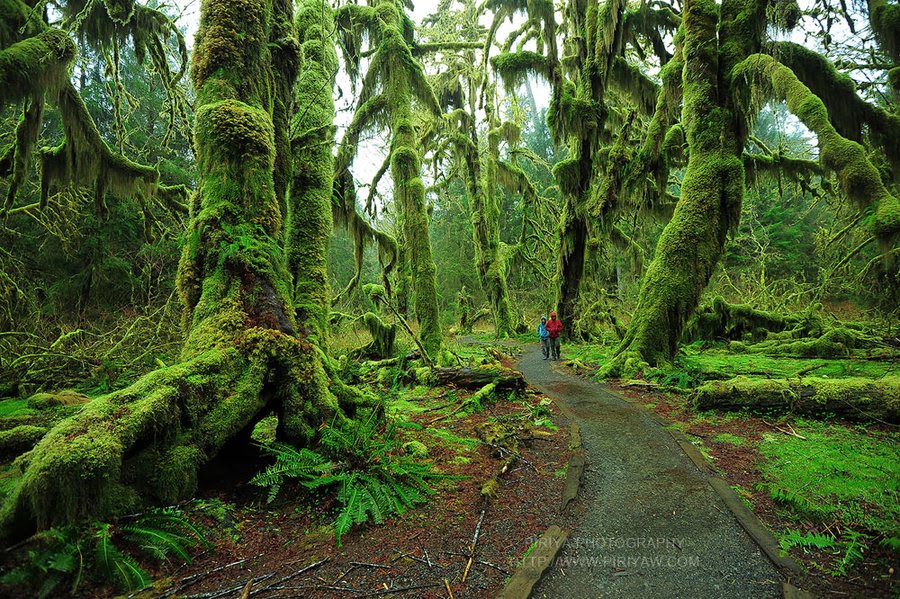 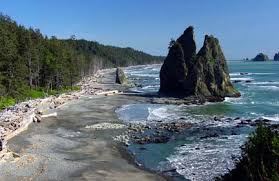 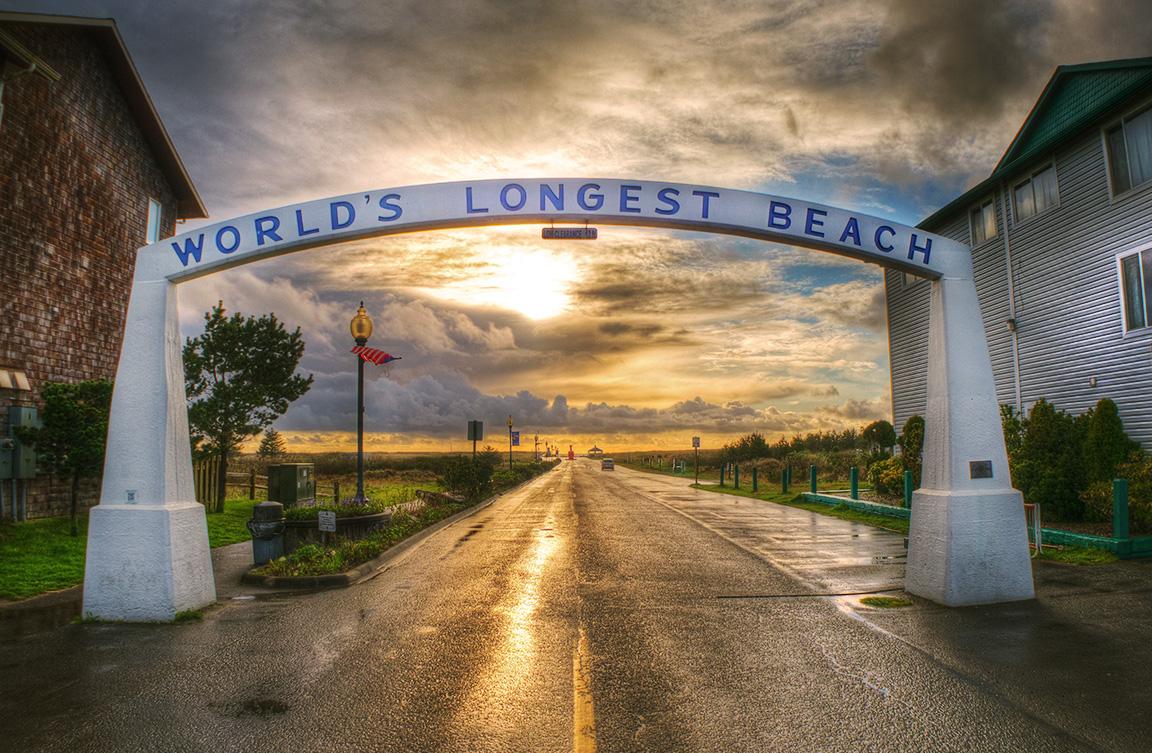 Thank you!
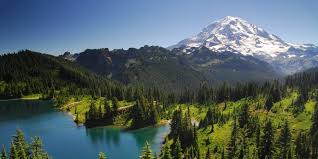 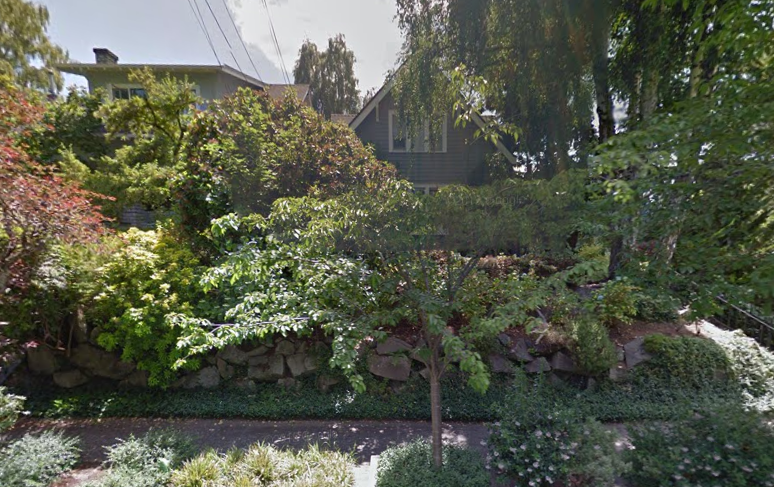 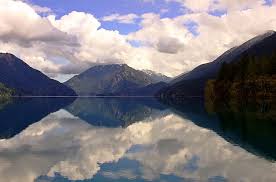 [Speaker Notes: Make sure we can credit these photos also lol
(one of these photos should totally be a scenic view of Allie’s house ;)


NOTES (aka Dave’s opinion):
-have images demonstrate better what we are saying
-Tailor what we are talking about to the images maybe → have arrows, things pop up, etc. (get people’s attention)

-the last slide stays up there while you thank people, 
-list contributions, summary slide? Screenshot of demo? 

-screenshot of demo, maybe before we dive into our interface decisions

-words on screens: we could have short image captions to help direct the audience’s attention; we could do “chapter titles”; we could have captions/titles on slides
Slides:
	-Intro slide: give more than just the logo. Maybe show the Google vs GoScenic route slide earlier
-Neuro Net: show kernal gif for a hot sec, then a slide where we build through the layers
-Ellipse side: add another slide or two?

-us VS google maps]
Questions?
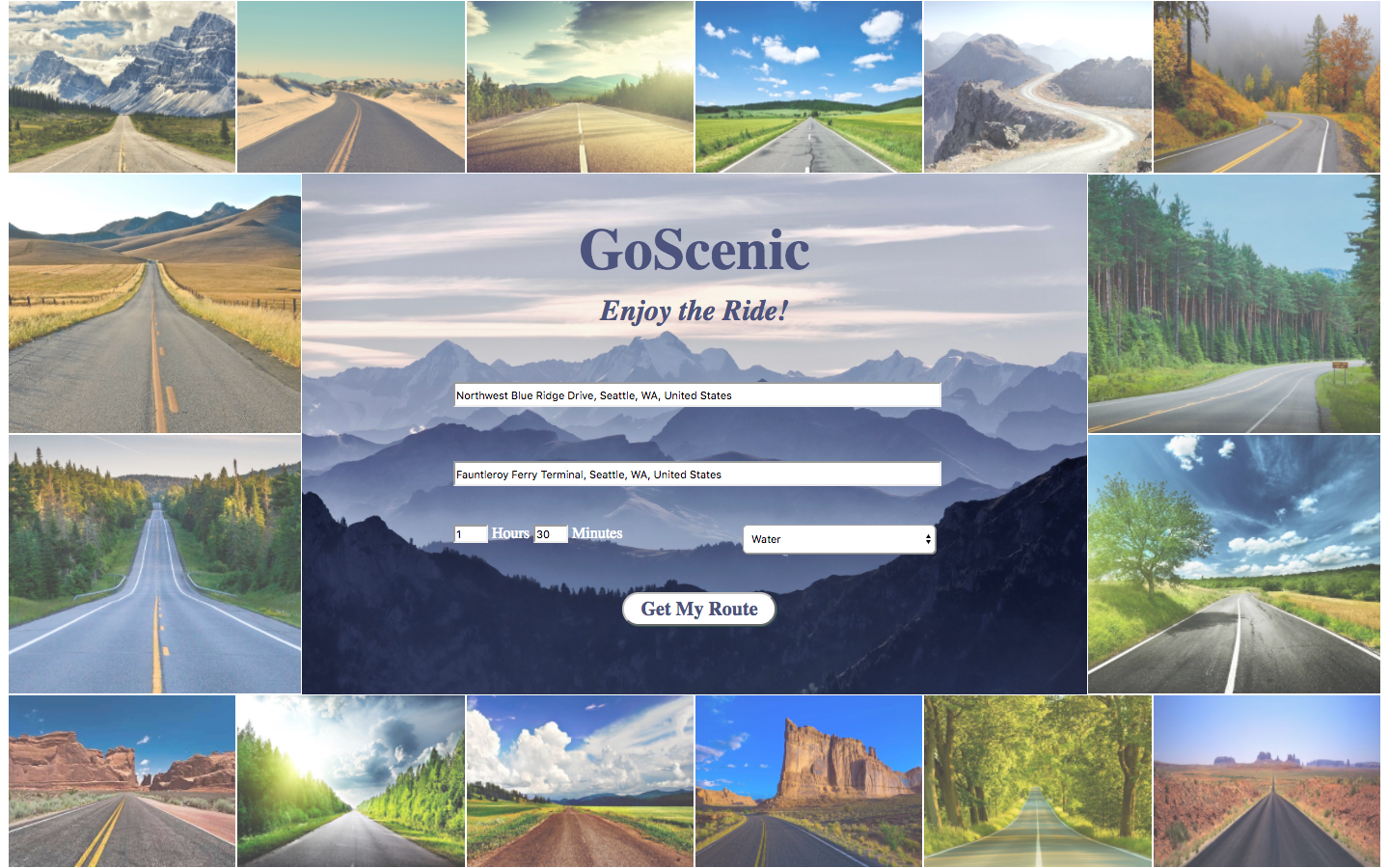 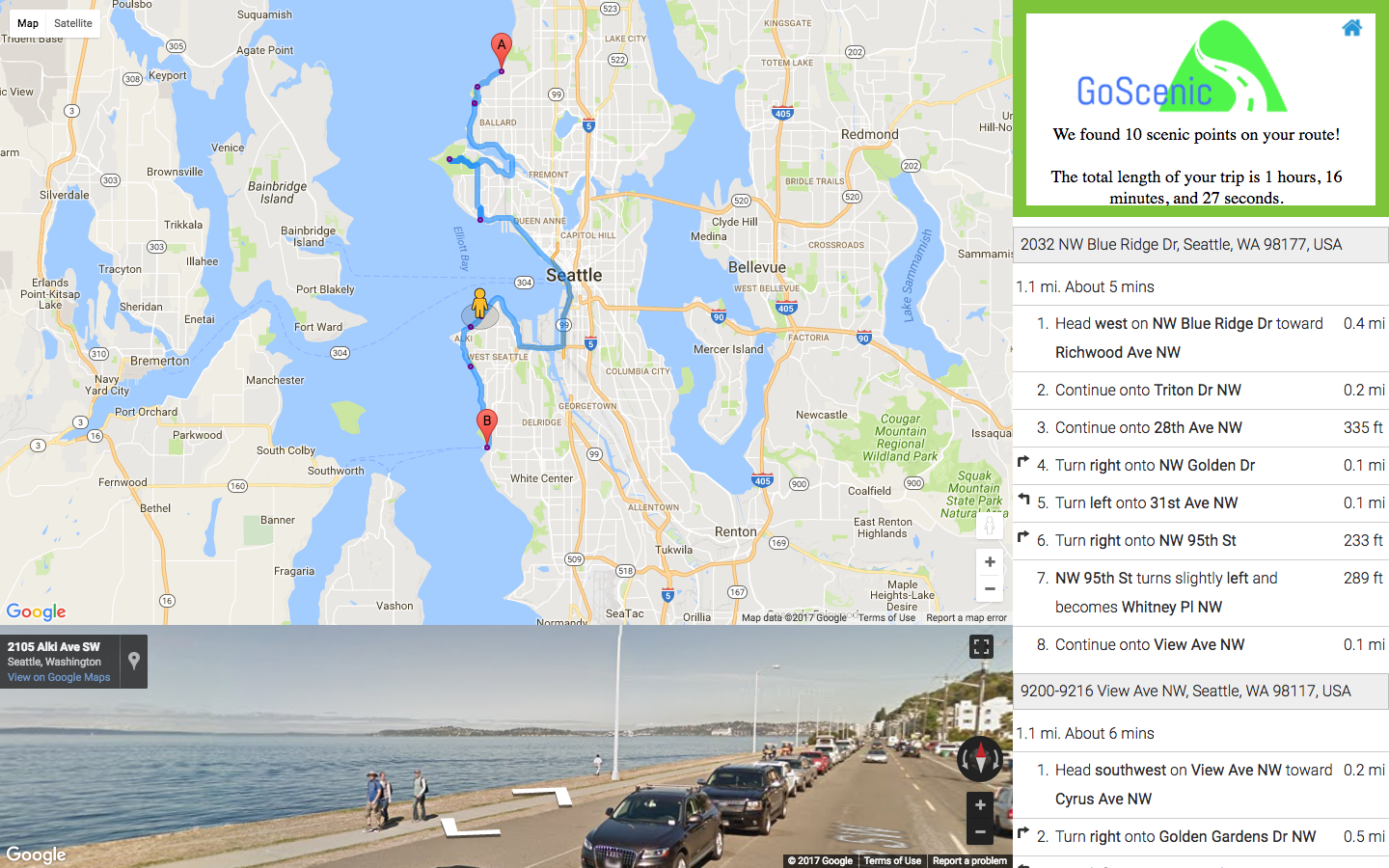